Fortbildung 
für Mitarbeitervertretungen in der EKiR
ESSEN
Mettmann
Niederberg
WUPPERTAL
Teil 2
Neu in der MAV ?
Vorgaben zur innerbetrieblichen Mitbestimmung
REGIO MAV
Mitbestimmung
eingeschränkte Mitbestimmung
Wahrnehmung der Mitbestimmung
Rechtsgrundlagen
Mitberatung
Agieren statt Reagieren
Initiativrecht und Dienstvereinbarungen
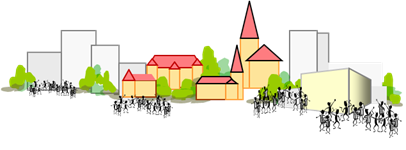 Beschwerde und Schlichtung
© Gisbert Fischer  15082017
Mitbestimmung
bezeichnet grundsätzlich die Mitwirkung und Mitentscheidung jener, 
deren Existenz, Arbeits- und Lebensweise durch Entscheidungen anderer beeinflusst werden,
welche aufgrund formaler Rechts- oder Besitzverhältnisse dazu befugt sind, 
aber deren Entscheidungsbefugnisse durch die Mitbestimmung der davon Betroffenen ihre Begrenzung finden.
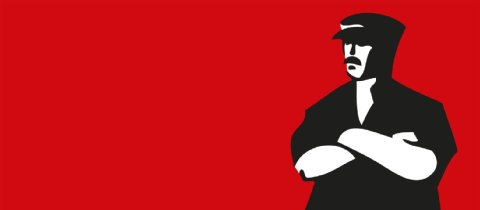 Menschenwürde und Selbstbestimmung
Gleichberechtigung von Kapital und Arbeit
Demokratieprinzip
Kontrolle wirtschaftlicher Macht
Mitbestimmung
Die betriebliche Mitbestimmung ist ein hohes Gut,- 
sie ist der Garant für unsere freiheitliche Demokratie.
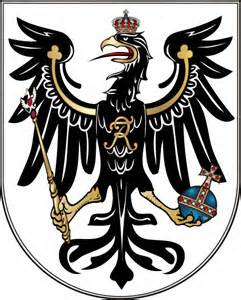 …als es noch keine Arbeitnehmerrechte gab
Die Entstehung der Mitbestimmung war ein langer, 
über ein Jahrhundert anhaltender Prozess, der bis heute nicht abgeschlossen ist
Entstanden aus unsäglicher Not und Elend der Arbeiterschaft, wurde der Kampf 
um menschenwürdige Arbeitsbedingungen von Generationen beherzter Menschen, zu meist unter Einsatz „von Leib und Leben“ getragen. Sie haben damit die Grundlagen für unsere, heute so selbstverständlich erscheinenden Arbeitnehmerrechte erkämpft.
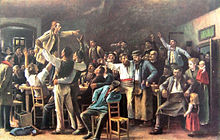 Arbeiterversammlungen und Streiks 
waren unter Strafandrohung verboten. 

Polizei und Militär wurden zur Aufrechterhaltung 
der öffentlichen Ordnung gegen protestierende „Aufrührer“ eingesetzt. 

Demonstrationen 
wurden brutal niedergeschlagen und führten zu Verletzten, Toten sowie Inhaftierungen und auch Hinrichtungen der Anführer.
Streik   Gemälde von Mihály von Munkácsy , 1895
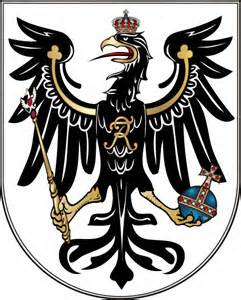 …als es noch keine Arbeitnehmerrechte gab
für die Zeit der Frühindustrialisierung
haben Wirtschaftshistoriker um 1820 einen Mangel von 800.000 Arbeitsplätzen errechnet
Der Staat ignoriert die Not der Arbeiter und das Elend der Handwerksgesellen. 
Die preußischen Beamten lehnen staatliche Eingriffe ab. Stattdessen empfehlen sie, die Auswanderung 
zu fördern, um damit die Massenarbeitslosigkeit zu senken.
Missernten und der Umbruch von der Agrar- zur Industriegesellschaft erschweren die Lebensbedingungen für viele und erleichtern die Entscheidung, auszuwandern.
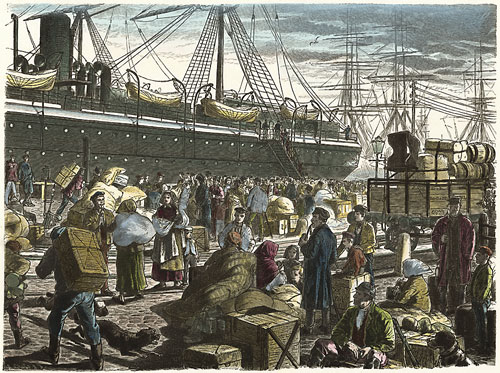 Als Attraktionen im Zielland bot sich den Emigranten 
freier Boden, freie Menschen, nationale Sicherheit und wirtschaftliche Unabhängigkeit verbunden mit einer bereits stattgefundenen Industrialisierung.
Besonders hoch sind die Zahlen nach der gescheiterten Revolution von 1848. Allein 1853 emigrieren 200.000 Menschen.
Zwischen 1850 und 1891 sind knapp 
4 Millionen Deutsche (genau 3.834.620) 
nach Nordamerika ausgewandert. .
Auswanderung nach Übersee
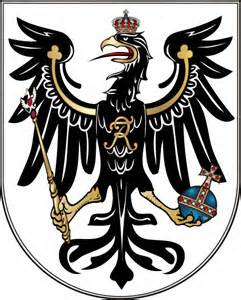 …als es noch keine Arbeitnehmerrechte gab
Für die Industrialisierung 
in Deutschland war der Eisenbahnbau der zentrale Wachstumsmotor
Die davon ausgehende Nachfrage 
förderte die Entwicklungen in den drei aufs engste miteinander verbundenen Leitbranchen:  dem Bergbau, der Metallerzeugung und dem Maschinenbau.
Durch den Bau von Bahnhöfen, Schienen und Brücken wurden viele Arbeitsplätze geschaffen.
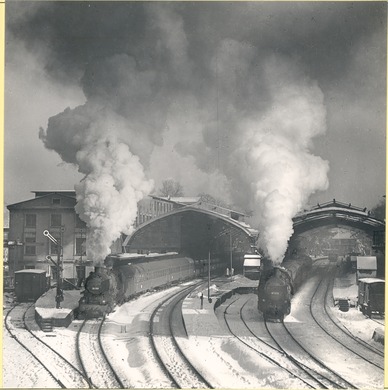 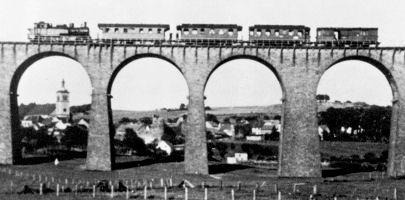 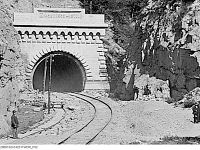 Die Eisenbahn, die es in England schon seit 1820 gab, 
wurde in Deutschland erstmals im Jahre 1835 hergestellt.
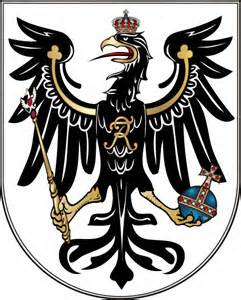 …als es noch keine Arbeitnehmerrechte gab
Mit der zunehmenden Industrialisierung 
werden Arbeitskräfte an den „neuen“ Industriestandorten in nie gekanntem Maß benötigt
Bis dahin lebten und starben die meisten Menschen an dem Ort, an dem sie auch geboren worden waren. Jetzt zieht man der Arbeit hinterher: von Ostpreußen bis ins Ruhrgebiet, von Oberfranken nach Sachsen, von Mecklenburg nach Berlin.
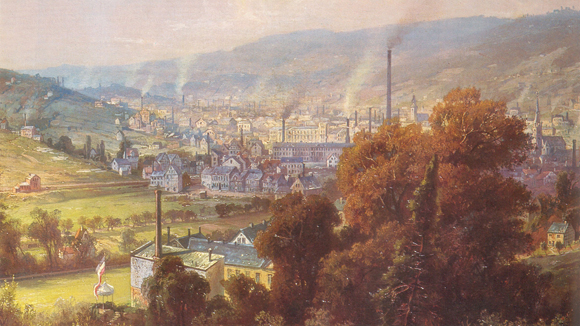 Sind Fabriken oder Kohlegruben in der Nähe, werden kleine Marktflecken schnell zu respektablen Städten

Gelsenkirchen etwa wächst von 1871 bis 1910 um das Zehnfache. Berlin steigert sich in dieser Zeit von 800.000 
auf zwei Millionen Einwohner.
Die Bevölkerung von Barmen hatte sich von 
1831 (26.158) bis 1863 auf knapp 50.000 verdoppelt. 
1885 waren es schon 103.086 Einwohner
Barmen, 1870. Bild von August von Wille
Die Arbeits- und Lebensbedingungen in den Industriebetrieben und deren Umfeld waren katastrophal. 
Die meisten Arbeiter lebten in den Ghettos und Slums der Städte am Rande des Existenzminimums und
ohne soziale Absicherung. Es kam immer wieder zu kleineren, regional begrenzten Aufständen gegen 
die Industriebarone
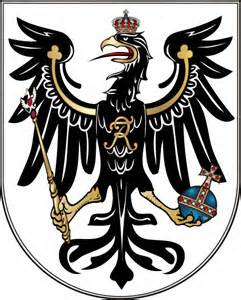 …als es noch keine Arbeitnehmerrechte gab
Die Lebenserwartung liegt bei durchschnittlich 35 Jahren. 
Ein Kind gilt ab dem siebten Lebensjahr als ausreichend entwickelt, um arbeiten zu gehen.
Die durchschnittliche Lebensarbeitszeit betrug bis zur „Arbeitsunfähigkeit“ etwa 15 Jahre.
Fabrikbesitzer und Unternehmer halten Kinderarbeit für nützlich und bildend. 
Nach ihrer Meinung, und die ist maßgebend, ist „Müßiggang“ schädlich für die Entwicklung der Kinder, deshalb sollen sie früh an das Arbeiten gewöhnt werden.
Das Leben als Arbeiter bedeutete Not und Elend
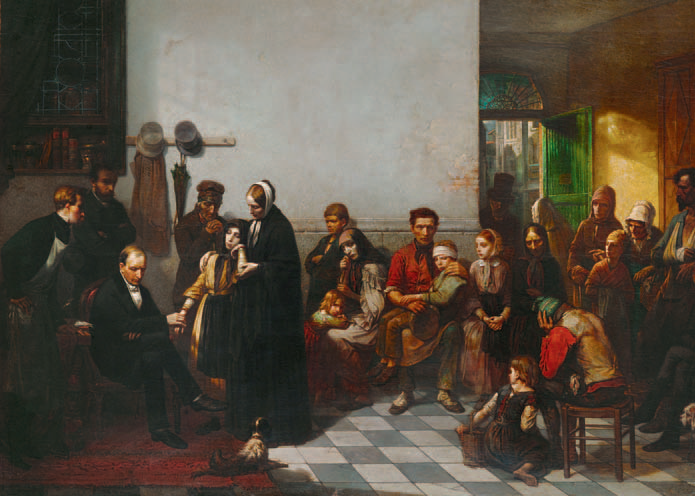 Die meisten Menschen können einen Arzt nicht bezahlen. 
Die Gemeinden versuchen, durch die Anstellung von Armenärzten medizinische Betreuung sicherzustellen.
Sozial eingestellte Unternehmer und akademische Sozialreformer setzten sich aus christlicher 
oder liberaler Überzeugung für bessere 
Lebens- und Arbeitsbedingungen der Arbeiterschaft ein. 

Zeitgenössische Publikationen und Literatur 
verarbeiteten und diskutierten das Thema ausgiebig. 
Sie trugen damit wesentlich zu einer politischen 
Meinungsbildung bei, in der die Forderung von 
Arbeitnehmerrechten unterstützt wurde.
Bild: Der Armenarzt, Ölgemälde von Jules Leonhard, 1860
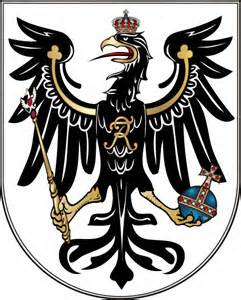 …als es noch keine Arbeitnehmerrechte gab
Die industrielle Revolution
In etwa markiert die Revolution von 1848/49 auch die Scheidelinie zwischen Frühindustrialisierung und der Industriellen Revolution. Die gesellschaftliche Produktion pro Einwohner nahm seit dieser Zeit gegenüber der vorindustriellen Zeit um das zehnfache zu.
.
Die Kehrseite
Bis zu 13 Stunden Arbeit täglich in dunklen, dreckigen Hallen. Unfälle und Krankheiten waren alltäglich. 

In vielen Branchen wie etwa der gerade entstehenden Chemieindustrie gab es keinen Arbeitsschutz oder Gesundheitsschutz
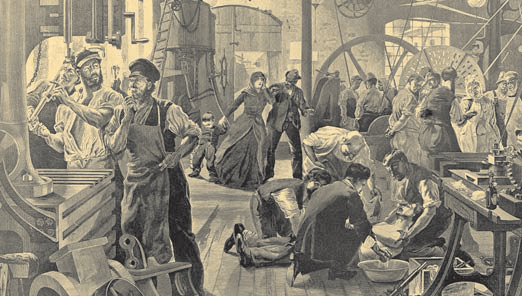 Die Arbeitsbedingungen 
in den Fabriken sind unvorstellbar hart:
Wenig Platz, oft keine Toiletten, schlechte 
Luft durch Abgase und keinerlei Lüftung des Raumes waren normale Arbeitsverhältnisse
Bild: Unfall in einer Maschinenfabrik, Holzstich 1889.
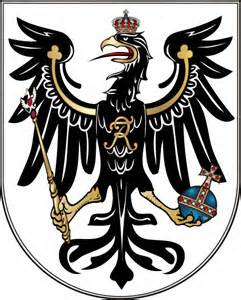 …als es noch keine Arbeitnehmerrechte gab
Die Arbeiter sollen fleißig, bescheiden, ordentlich und gottesfürchtig sein
Die preußische Gewerbeordnung aus dem Jahr 1845 legt fest, dass Arbeitsverträge 
Gegenstand freier Vereinbarungen zwischen Unternehmern und Arbeitern sind. 
                                                                                             Streiks der Arbeiter sind verboten.
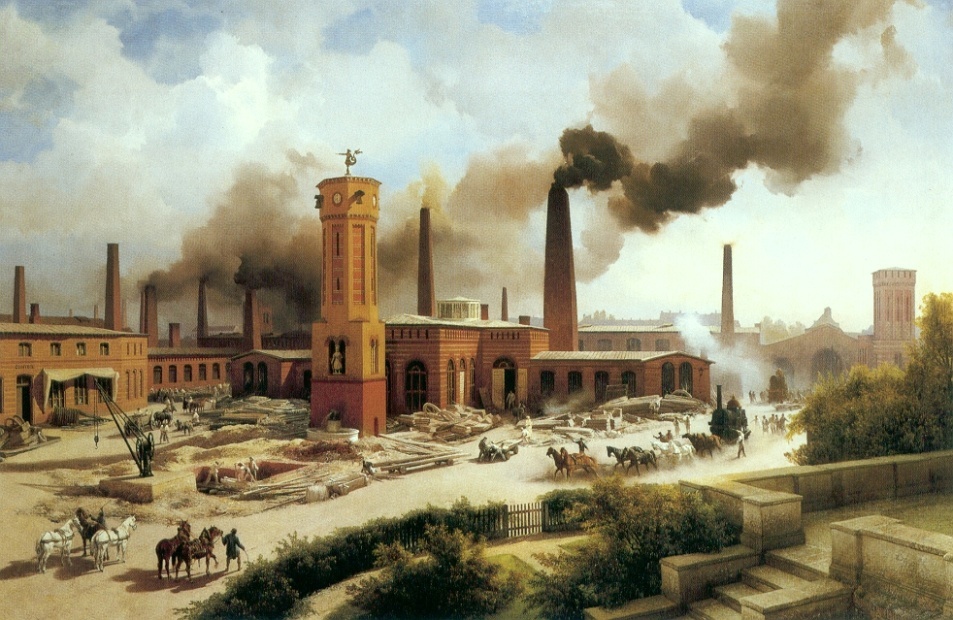 Es herrschte strenge Arbeitsdisziplin.
Der Arbeitslohn 
konnte bei zehnminütigem Zuspätkommen 
um einen halben Tageslohn gekürzt werden. 
Bei fehlerhafter Arbeitsleistung oder 
Werkzeugbruch wurde Lohnabzug verhängt. 
Üblich waren auch Verlängerung der täglichen 
Arbeitszeit (bis zu 18 Stunden)
Die Arbeitsbedingungen 
in den Fabriken sind unvorstellbar hart:
Wenig Platz, oft keine Toiletten, schlechte Luft durch Abgase und keinerlei Lüftung des Raumes waren normale Arbeitsverhältnisse
Lokomotivfabrik von August Borsig  um 1847
1872 liegt die durchschnittliche Wochenarbeitszeit bei 72 Stunden
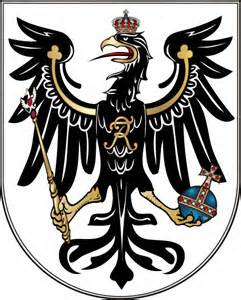 …als es noch keine Arbeitnehmerrechte gab
Die erste große proletarische Erhebung in Deutschland war der Weberaufstand 1844
Not und Hunger durch die zunehmende Industrialisierung waren die Ursache dafür, 
dass 3.000 Weber aus Schlesien am 4. Juni 1844 die Arbeit niederlegten und auf die Straße gingen. Sie forderten mehr Lohn und bessere Arbeitsbedingungen.
Doch ihre Forderungen wurden von den Fabrikbesitzern abgelehnt.
Daraufhin kam es zu gewaltsamen Übergriffen und Plünderungen. Am 6. Juni beendete das preußische den Aufstand blutig. 
Auf Seite der Weber waren 11 Tote und 24 Schwerverletzte zu beklagen. Zahlreiche Weber wurden verhaftet und zu Zuchthaus, Festungshaft bzw. Peitschenhieben verurteilt
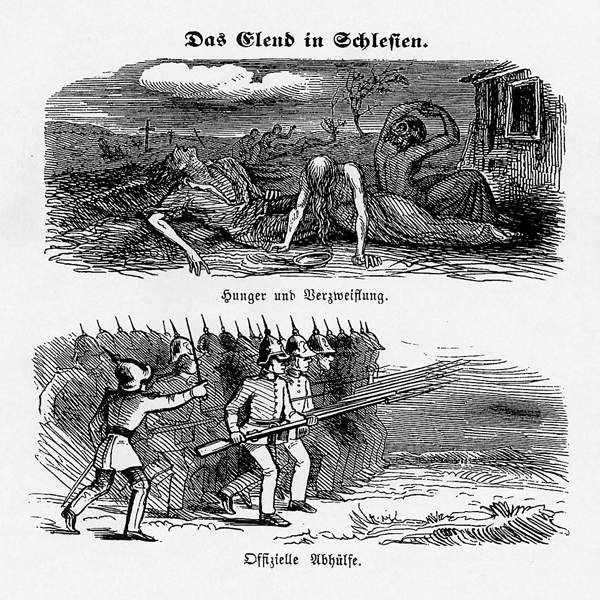 Die Besonderheit des Aufstandes von 1844 lag in der 
Aufmerksamkeit der Öffentlichkeit. Zeitgenössische Publikationen 
und Literatur verarbeiteten und diskutierten das Thema ausgiebig.
Im Sommer 1846 
wurde in Mitteleuropa eine schlechte Getreideernte erzielt. 
Zudem brachte die Ernte des eigentlichen Volksnahrungsmittels, 
der Kartoffel, wegen Kraut- und Knollenfäule weniger als die 
Hälfte der üblichen Erträge. Es folgten Hungersnöte in fast allen deutschen Staaten und Regionen
Karikatur zum Weberaufstand (1848)
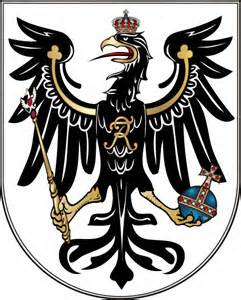 …als es noch keine Arbeitnehmerrechte gab
Das Leben als Arbeiter bedeutete Not und Elend
1847 fallen die Löhne auf einen Tiefststand und liegen weit unter dem Existenzminimum. 
Heizung oder Möbel können sie sich die Familien nicht leisten, da das Geld gerade für Brot und 
Kartoffeln reicht. In den ersten knapp 100 Jahren der Industrialisierung muss eine Familie 
bis zu 70 Prozent des Lohns für Essen bezahlen
Jahreseinkommen 
      von Arbeitnehmern
1815      281 Mark	
1840      303 Mark 	
1870      487 Mark	
1890      650 Mark	
1913   1.083 Mark
Mieten in Berlin im Jahr
nach Mietpreisklassen in %
	 1840  1870
  bis    90 Mark    19     7
  bis  150 Mark    32    22
  bis  300 Mark    25    36
 über  300 Mark    24    35
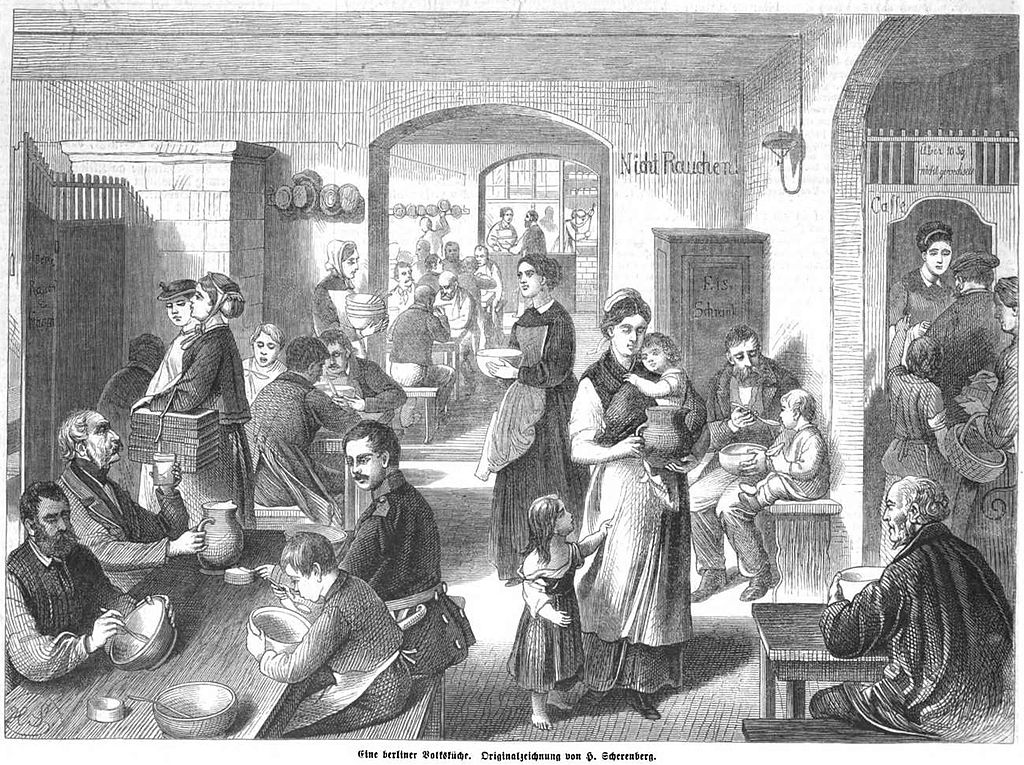 Der Normalpreis für eine Metze Kartoffeln (etwa 2 bis 2,5 Kg) betrug einen Silbergroschen. Mitte April 1847 
war der Preis auf fünf Silbergroschen gestiegen. Das entsprach dem halben Tagesverdienst eines Arbeiters
In immer mehr Städten und Gemeinden entstehen
Volks- oder Suppenküchen. Dort können sich 
Familien, die kaum Geld für Lebensmittel besitzen, 
Suppe zum Selbstkostenpreis abholen.
Durch die Verteuerung von Lebensmitteln kam es 1846/47 zunehmend zu Hungerrevolten
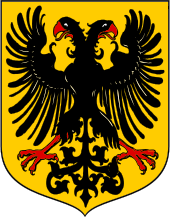 …als es noch keine Arbeitnehmerrechte gab
Deutsche Revolution von 1848/49
Nach den Hungerrevolten, und dem Erfolg der Revolution 1848 in Frankreich, sprang der revolutionäre Funke im März 1848 schnell auf die angrenzenden deutschen Staaten über
Die Revolution nahm ihren Anfang im Großherzogtum Baden und griff innerhalb weniger Wochen auf 
die übrigen Staaten des Bundes über. Sie erzwang von Berlin bis Wien die Berufung liberaler Regierungen 
in den Einzelstaaten (die so genannten Märzkabinette) und die Durchführung von Wahlen zu einer 
verfassungsgebenden Nationalversammlung, die in der Frankfurter Paulskirche zusammentrat.
Die Frankfurter Nationalversammlung 
war von Mai 1848 bis Mai 1849 das verfassungsgebende Gremium der Deutschen Revolution sowie das vorläufige Parlament des entstehenden Deutschen Reiches
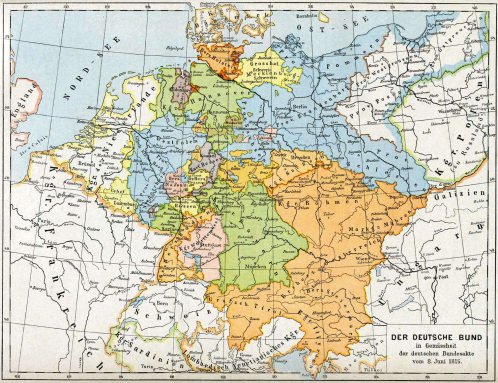 Sie erarbeitete die Verfassung des Deutschen Reiches
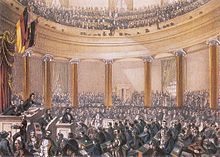 Vorgesehen war ein politisches System im Sinne der 
konstitutionellen Monarchie in einem geeinten deutschen 
Bundesstaat. Ein erblicher Kaiser, der selbst unverantwortlich 
war, ernannte verantwortliche Reichsminister. 
Das hauptsächliche Gesetzgebungsorgan, der Reichstag, 
hatte zwei Kammern.
Sitzung der Nationalversammlung im Juni 1848
Deutsche Revolution von 1848/49
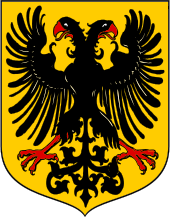 …als es noch keine Arbeitnehmerrechte gab
Im März 1848 fordert die Nationalversammlung vom preußischen König 
ein Ministerium für Arbeit, das von Arbeitgebern und Arbeitern zusammengesetzt werden sollte
Der Unternehmerwillkür sollte durch eine Gewerbeordnung Grenzen gesetzt werden, 
die in den Fabriken eine Vorgesetztenwahl und eine Paritätische Besetzung der 
einzurichtenden Gewerbekammern vorsah.
Erste gewerkschaftliche Organisationen entstehen
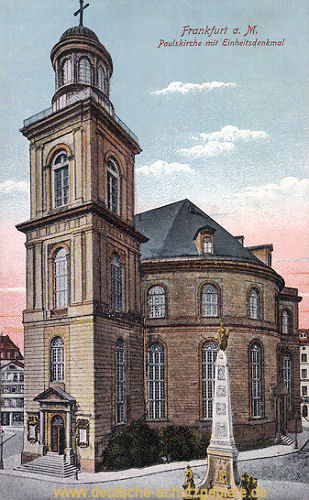 Im Herbst 1848 beruft der sozialistische Politiker Stephan Born 
in Berlin einen Arbeiterkongress ein, aus dem die erste überregionale Gewerkschaft, die Allgemeine deutsche Arbeiterverbrüderung, hervorgeht.
Sie fordert ein allgemeines Wahlrecht, Koalitionsrecht, Genossenschaften 
für Produktion und Konsum, Arbeitsnachweise, Gesundheitspflegevereine, Krankenkassen und Sterbekassen
Mehr als 170 Vereine aus ganz Deutschland mit zusammen 15.000 Mitgliedern 
gehörten der Arbeiterverbrüderung an. In Preußen gab es 64 Vereine. Der Schwerpunkt lag mit 37 Vereinen und 58 % dabei eindeutig in der Rheinprovinz.
Mit der Gründung von Arbeitsämtern und der Gewährung des Koalitionsrechts 
und Streikrechts können die Arbeiter in den Revolutionsjahren kurzfristig einen 
Teil ihrer Forderungen durchsetzen
Deutsche Revolution von 1848/49
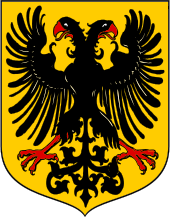 …als es noch keine Arbeitnehmerrechte gab
Die Frankfurter Reichsverfassung trat mit der Verkündung am 28. März 1849 in Kraft, allerdings konnte sie keine Wirksamkeit entfalten,- denn die größten deutschen Staaten erkannten sie nicht an, sondern bekämpften die Nationalversammlung aktiv.
3. April 1849 
Der preußische König Friedrich Wilhelm IV. lehnt die ihm 
von der Nationalversammlung (Kaiserdeputation) angebotene Kaiserkrone ab. Damit sind deutsche Einheit 
und Reichsverfassung gescheitert.
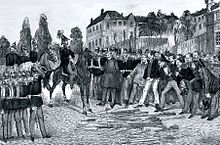 Die deutsche Revolution begann nicht nur in Baden, sondern endete auch hier, als am 23. Juli 1849 die 
Festung Rastatt als letzte Bastion der Revolutionäre durch preußische Truppen eingenommen wurde.
Vielen Revolutionären gelang die Flucht ins Exil, 
andere wurden verhaftet und vor Standgerichte mit preußisch-badischer Besetzung gestellt. Insgesamt wurden 27 Todesurteile verhängt und vollzogen – vier weitere Todesurteile wurden aufgehoben
Die Revolutionen von 1848/49 
prägten die politische Kultur und das Demokratieverständnis der meisten Staaten Mitteleuropas langfristig und nachhaltig. So basiert auch das  Grundgesetz der Bundesrepublik Deutschland  auf dem 1848/49 ausgearbeiteten Verfassungsentwurf
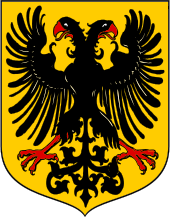 …als es noch keine Arbeitnehmerrechte gab
„Proletarier aller Länder, vereinigt euch!“
1850:  In vier Druckereien im sächsischen Eilenburg gründen sich die ersten „Arbeiterausschüsse“

1854  werden alle Arbeiterverbrüderungen, 
            die sozialistische und kommunistische Zwecke verfolgen, wieder aufgelöst und verboten.
…um 1860 entstehen etwa 100 neue Arbeitervereine,  in denen weiterhin sozialistische Forderungen laut werden.
1863  Ferdinand Lassalle gründet den Allgemeinen Deutschen Arbeiterverein
1865   hatte der ADAV bereits etwa 9400 Mitglieder in 67 Orten. Der Beitrag betrug 
               2 Silbergroschen. Das waren das etwa 0,43 % des Einkommens. 

1868  schließen sich zwölf Arbeiterschaften auf Initiative des Politikers Johann Baptist 
              von Schweitzer, der nach Lassalles Tod die Präsidentschaft des ADAV inne hat, zum 
              Allgemeinen Deutschen Arbeiterschaftsverband zusammen.
1869  gründeten Karl Liebknecht und August Bebel 
             die Sozialdemokratischen Arbeiterpartei (SDAP). Ziel war ein allgemeines und gleiches
             Wahlrecht der Arbeiter und Gesetze, die die Arbeiter bei Krankheit, Unfällen und im 
             Alter schützen sollten.
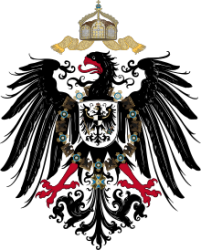 „Proletarier aller Länder, vereinigt euch!“
Gesetz gegen die gemeingefährlichen Bestrebungen der Sozialdemokratie
1878       wurden zwei erfolglose Attentate auf Kaiser Wilhelm I. verübt.
Bismarck nahm diese Anschläge zum Anlass, das zunächst auf zweieinhalb Jahre befristete Sozialistengesetz  durchzusetzen. Damit wurden Unterverbände, Druckschriften und Versammlungen 
der Sozialdemokraten, namentlich der SAP und ihr nahestehenden Organisationen, vor allem Gewerkschaften, verboten.
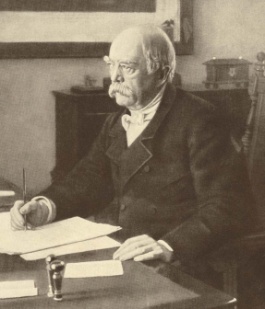 Das Sozialistengesetz wurde bis 1890 mehrfach verlängert und führte zu Massenverhaftungen, 
Ausweisungen sowie zur Verlagerung sozialdemokratischer Aktivitäten in den Untergrund und
ins Ausland
Reichskanzler Otto von Bismarck, ein demokratischen Ideen gegenüber ablehnend eingestellter Konservativer, betrachtete 
	              die SAP von Anfang an als „Reichsfeind“ und agierte schon vor dem Sozialistengesetz mit repressiven
	              Maßnahmen gegen die Sozialdemokratie und die noch junge Gewerkschaftsbewegung.
1891
Nach Aufhebung der Sozialistengesetze 
konnten wieder Arbeiterausschüsse auf freiwilliger Basis gegründet werden. Dies geschah 
aber nur dort, wo es eine aktive Gewerkschaften bzw. deren Vorläufer gab
1905
Als Reaktion auf den Streik im Ruhrkohlebergbau, wurde im preußischen Berggesetz 
die Einführung von Arbeiterausschüssen im Bergbauunternehmen mit mehr als 100 Beschäftigten verankert. Sie hatten ein Anhörungsrecht in sozialen Angelegenheiten
1916
Das Gesetz des Vaterländischen Hilfsdiensts sah Arbeiterausschüsse 
für alle Kriegs- und versorgungswichtigen Unternehmen mit mehr als 50 Beschäftigten vor. 
Diese Arbeiterausschüsse hatten ein Anhörungsrecht in sozialen Angelegenheiten
Erst in der Weimarer Republik 
konnte das Mitbestimmungsrecht in der Verfassung festgeschrieben werden
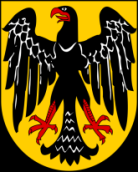 1920:   wurde das Betriebsrätegesetz verabschiedet.
Für Betriebe mit mehr als 20 Beschäftigten war ein Betriebsrat vorgesehen, dessen Aufgaben 
darin liegen sollte, die sozialen und wirtschaftlichen Interessen der Arbeitnehmer zu vertreten 
und Einfluss auf die Betriebsleitung und -leistung zu nehmen.
1933:  Das Betriebsrätegesetz wurde durch das Gesetz zur Ordnung der Nationalen Arbeit
              außer Kraft gesetzt und die Auflösung der Gewerkschaften betrieben.
1945:  Nach dem Zusammenbruch erfolgte eine Neuordnung der Wirtschaft
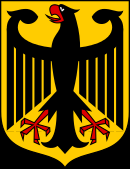 Mitbestimmung in der Bundesrepublik Deutschland
1946/47:  Durch das Kontrollratsgesetz No. 22 wurde die Bildung von Betriebsräten nach 
                     dem Weimarer Modell erlaubt.  In verschiedenen Länderverfassungen wurden
                     Mitbestimmungsregelungen vorgesehen
1951:  Durch das Mitbestimmungsgesetz in der Montanindustrie kam erstmals die
              Mitbestimmung auf der Unternehmensebene hinzu. Betriebe mit mehr als 
              1000 Mitarbeitern haben einen Aufsichtsrat zu besetzen.
1952:  Das Betriebsverfassungsgesetz regelt die Mitwirkung und Mitbestimmung
               der Arbeitnehmer.
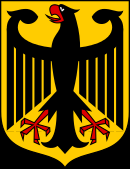 Mitbestimmung in der Bundesrepublik Deutschland
1972:   Neufassung des Betriebsverfassungsgesetzes: 
               die Mitbestimmungsrechte im sozialen und personalen Bereich werden ausgebaut. 
               Außerdem wird der Betriebsrat besser geschützt.
1976:   Das Mitbestimmungsgesetz führt die Unternehmensmitbestimmung außerhalb der
               Montanindustrie für Kapitalgesellschaften mit mehr als 2000 Beschäftigten ein.

               Im Aufsichtsrat sind gleich viel Arbeitnehmer wie Vertreter der Anteilseigner,-  auf 
               Seiten der Arbeitnehmer soll ein leitender Angestellter vertreten sein. Im Konfliktfall 
               hat der Aufsichtsratsvorsitzende eine doppelte Stimme.
Das Bundesverfassungsgericht hat mit Urteil vom 1.März 1979 die Unternehmensmitbestimmung bestätigt
2001:   Das reformierte Betriebsverfassungsgesetz tritt in Kraft: 
              es verbessert die Arbeits- und Organisationsgrundlagen der Betriebsräte und hebt die
              Trennung zwischen Arbeitern und Angestellten auf
2004:   Drittelbeteiligungsgesetz: 
               es geht um Arbeitnehmer in Aktiengesellschaften, Kommanditgesellschaften auf Aktien, 
               und Gesellschaften mit beschränkter Haftung mit jeweils mehr als 500 Mitarbeitern.
               Der Aufsichtsrat muss zu einem Drittel aus Arbeitnehmern bestehen.
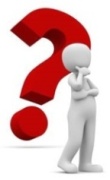 Alle diese Gesetze kommen bei Kirche & Diakonie nicht zur Anwendung
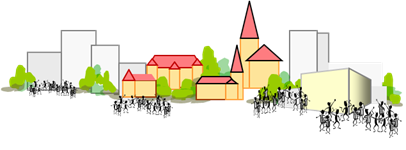 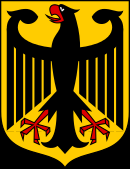 Mitbestimmung in der Bundesrepublik Deutschland
…aber nicht bei Kirche & Diakonie
Das Betriebsrätegesetz von 1920 
unterschied noch nicht zwischen Betrieben der freien Wirtschaft und Kirchen
…auch das Kontrollratsgesetz Nr. 22 vom 10.04.1946 bezog die Kirchen in seinen 
   Geltungsbereich ein. Selbst im Regierungsentwurf zum Betr.VG vom 31.10.1950 
   gab es noch keine Sonderregel für die Kirchen
Warum haben dann das Betriebsverfassungsgesetz 
   und die Gesetze zur Unternehmensmitbestimmung bei Kirche & Diakonie keine Gültigkeit
Begründet wurde dieser Sonderstatus 
im „Weimarer Kirchenkompromiss“ von 1919, der als Verfassungsrecht 
in das Grundgesetz übernommen wurde.
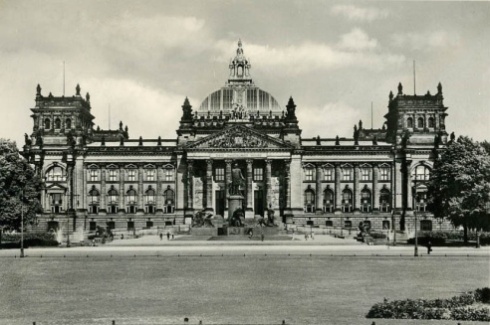 Als der Regierungsentwurf zum Betriebsverfassungsgesetz vorgelegt wurde 
lehnten die Kirchen den „staatlichen Eingriff“ auf ihre Dienstverhältnisse 
durch ein Betr.VG ab und kündigten ein eigenes Gesetz an
Die Kirchen sind kraft Verfassung nicht-staatliche Körperschaften des öffentlichen Rechts. Sie können Beamte ernennen (Dienstherrenfähigkeit), Satzungen erlassen (Rechtsetzungsbefugnis) und Steuern und Beiträge erheben.
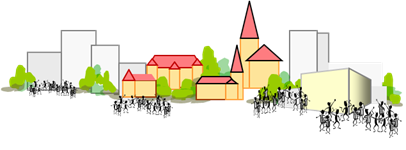 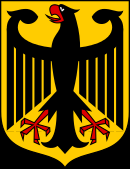 Mitbestimmung in der Bundesrepublik Deutschland
…aber nicht bei Kirche & Diakonie
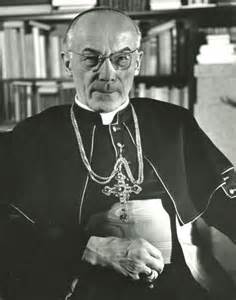 In einer Stellungnahme zum Betr.VG 
schreibt der Vorsitzende der Fuldaer Bischofskonferenz Kardinal Frings, 
am 28.07.1951 an den Bundeskanzler Dr. Konrad Adenauer:
„das Gesetz (Betr.VG) findet keine Anwendung auf die Mitbestimmung 
der Arbeitnehmer der Religionsgemeinschaften und deren Einrichtungen..“
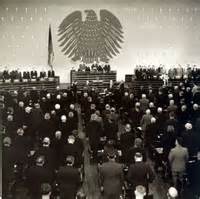 …und begründet das mit Hinweis auf den Art.140 Grundgesetz und  
   Art.137 der Weimarer Reichsverfassung
Der „Hinweis“ hatte Erfolg
§ 118. Abs.2 Betr.VG schließt die Religionsgemeinschaften 
                      und Ihre Einrichtungen von der Anwendung des Gesetzes aus
Fazit der Diskussion 1951 im Bundestag:
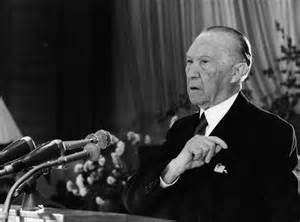 …im Vertrauen auf die Bereitschaft der Kirche ein sozial vorbildliches Mitbestimmungsrecht zu schaffen,  wurde den Wünschen der Kirche Rechnung getragen
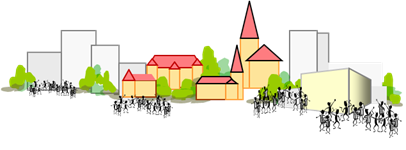 Mitbestimmung bei Kirche & Diakonie
Die betriebliche Mitbestimmung in der EKD 
und den Einrichtungen der Diakonie, ist erst seit 1993 im Mitarbeitervertretungsgesetz EKD einheitlich geregelt. Bis Ende der 60er Jahre wurden in den Gliedkirchen der EKD 
und für die Diakonie eigenständige Regelungen in Kraft gesetzt.
Da die Mitbestimmungsrechte im MVG erheblich geringer ausgestaltet sind 
als im Betriebsverfassungsgesetz, steht das kirchliche Arbeitsrecht seit den 70ern 
in der Kritik von MAVen, Beschäftigten und Gewerkschaft.
Nur nach anhaltenden Protesten mit öffentlicher 
Wirkung, wurde das MVG immer wieder novelliert 
(„verschlimmbessert“) Allerdings, ohne jemals die 
Rechte der MAV wirksam zu verbessern.
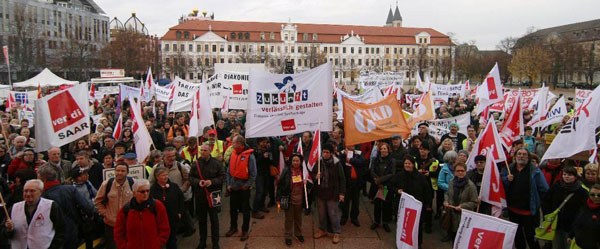 2011   Synode der EKD in Magdeburg
Nach den massiven Protesten in Magdeburg, 
wurde von den Synodalen eine Stärkung der Mitarbeitervertretungsrechte zugesagt
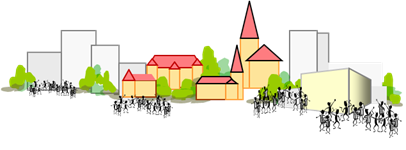 Mitbestimmung bei Kirche & Diakonie
2013   Neufassung des MVG der EKD
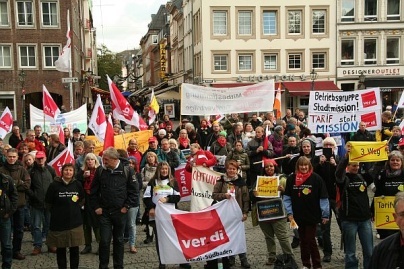 Von der Zusage der Magdeburger EKD-Synode war dann zwei Jahre später, in der Vorlage zum zweiten Mitarbeitervertretungsgesetz nicht mehr viel zu finden.
Ungeachtet aller Proteste gegen diese „Neufassung“ des MVG  
hat die EKD Synode in Düsseldorf  das „Neue MVG“ beschlossen. Dagegen haben am 09.11.2013 mehrere hundert Delegierte von MAVen aus vielen Teilen der Bundesrepublik demonstriert.
2015
die Rheinische Landeskirche 
        hat das MVG EKD nach Beschluss der Landessynode 2015 übernommen.
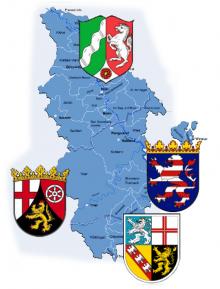 Seit dem 01. April 2015 ist das „neue“ MVG EKD, auch in der EKiR gültig. 
Damit entfällt die Rechtsunsicherheit, die jeweils nach Novellierungen des 
MVG-EKD durch eine zeitversetzte Übernahme in das MVG-EKiR entstanden 
ist. Zukünftige Änderungen des MVG EKD gelten dann auch für die EKiR.
Aktuelle Forderung 
Unternehmens-Mitbestimmung in ALLEN Betrieben
unabhängig von Belegschaftsgröße und Rechtsform
Unternehmens-Mitbestimmung auch bei Kirche und Diakonie 
Unternehmens-Mitbestimmung auch im öffentlichen Dienst
Menschenwürde und Selbstbestimmung,
Gleichberechtigung von Kapital und Arbeit
Kontrolle wirtschaftlicher Macht
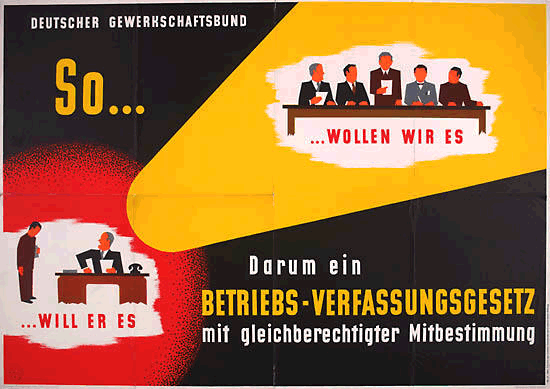 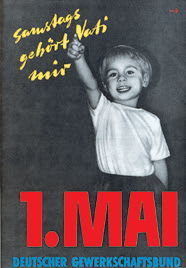 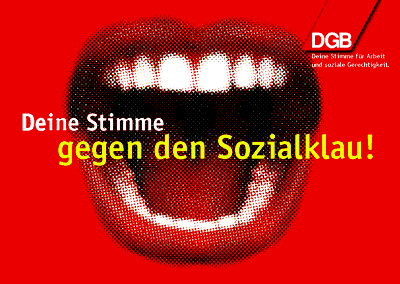 Gewerkschaftsplakat, 1963
DGB-Plakat im Wahlkampf 1998
1. Mai 1956, Plakat des DGB
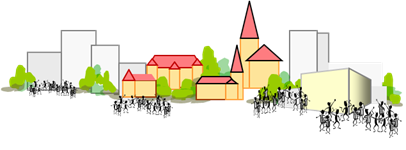 Mitbestimmung 
bei Kirche & Diakonie
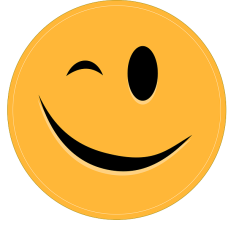 Eine der Mitbestimmung und Mitberatung unterliegende Maßnahme ist unwirksam, wenn die MAV nicht beteiligt worden ist.
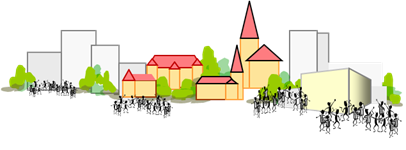 Mitbestimmung bei Kirche & Diakonie
Das MVG regelt die Interessenvertretung der Mitarbeitenden mit einem 
abgestuften Beteiligungs-und Mitbestimmungsverfahren, dass eine Mitarbeitervertretung (MAV) im Rahmen der Zuständigkeit der Dienststelle 
und der geltenden Bestimmungen wahrzunehmen hat.
Abgestuftes 
     Beteiligungs- und
         Mitbestimmungsverfahren
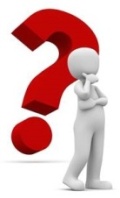 Mitbestimmung
eingeschränkte Mitbestimmung
…und Mitberatung
Eine der Mitbestimmung und Mitberatung unterliegende Maßnahme
    ist unwirksam, wenn die MAV nicht beteiligt worden ist.
§ 37 MVG   Verfahren der Beteiligung der Mitarbeitervertretung
( 1 ) Die Mitarbeitervertretung wird insbesondere in den Verfahren 
         der Mitbestimmung (§ 38), der eingeschränkten Mitbestimmung (§ 41) 
       und der Mitberatung (§ 45) beteiligt.
( 2 ) Die MAV hat ihre Beteiligungsrechte im Rahmen der Zuständigkeit 
       der Dienststelle und der geltenden Bestimmungen wahrzunehmen.
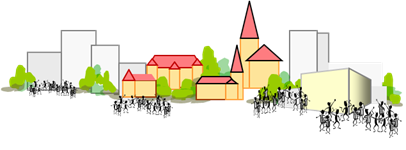 MVG EKD  VIII. Abschnitt
Aufgaben und Befugnisse der Mitarbeitervertretung
§ 38  Mitbestimmung
Zustimmung
( 1 ) Soweit eine Maßnahme der Mitbestimmung der MAV unterliegt, 
darf sie erst vollzogen werden, wenn die Zustimmung der MAV vorliegt 
oder kirchengerichtlich ersetzt worden ist.
der MAV oder 
   Kirchengericht
Eine der Mitbestimmung unterliegende Maßnahme ist unwirksam, 
wenn die Mitarbeitervertretung nicht beteiligt worden ist.
Abweichend von Satz 2 ist ein Arbeitsvertrag wirksam…ff;
( 2 ) Die Dienststellenleitung unterrichtet die Mitarbeitervertretung 
von der beabsichtigten Maßnahme und beantragt deren Zustimmung. 
Auf Verlangen der MAV ist die beabsichtigte Maßnahme mit ihr zu erörtern.
Information
und Antrag
( 3 ) Die Maßnahme gilt als gebilligt, 
wenn die MAV nicht innerhalb von zwei Wochen schriftlich die Zustimmung verweigert oder eine mündliche Erörterung beantragt.
Zustimmungsfiktion
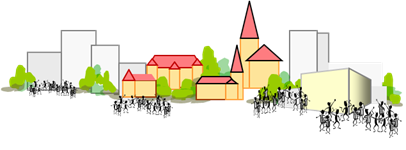 MVG EKD  VIII. Abschnitt
Aufgaben und Befugnisse der Mitarbeitervertretung
§ 38  Mitbestimmung
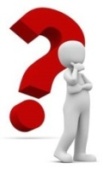 Die Dienststellenleitung kann die Frist 
in dringenden Fällen bis auf drei Arbeitstage abkürzen.
statt zwei Wochen
drei Arbeitstage
…was ist dringend
Die Frist beginnt mit dem Zugang der Mitteilung an den Vorsitzenden 
der Mitarbeitervertretung. Die Dienststellenleitung kann im Einzelfall 
die Frist auf Antrag der MAV verlängern.
Dringlichkeit prüfen
Begründung einfordern
Die MAV hat eine Verweigerung der Zustimmung gegenüber der Dienststellenleitung schriftlich zu begründen
das Kirchengericht 
          prüft die Gründe
Im Fall der Erörterung gilt die Zustimmung als erteilt, 
wenn die MAV die Zustimmung nicht innerhalb von zwei Wochen nach 
dem Abschluss der Erörterung schriftlich verweigert.
Zustimmungsfiktion
Die Erörterung ist abgeschlossen, wenn dies durch die MAV oder die Dienststellenleitung schriftlich mitgeteilt wird.
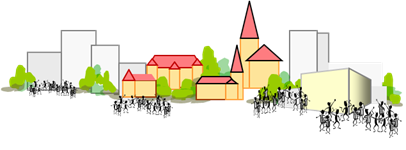 MVG EKD  VIII. Abschnitt
Aufgaben und Befugnisse der Mitarbeitervertretung
§ 38  Mitbestimmung
Ersatz der 
   Zustimmung
( 4 ) Kommt in den Fällen der Mitbestimmung keine Einigung zu Stande, 
kann die Dienststellenleitung innerhalb von zwei Wochen nach Eingang der schriftlichen Weigerung das Kirchengericht anrufen.
( 5 ) Die Dienststellenleitung kann bei Maßnahmen,
Direktionsrecht
die keinen Aufschub dulden, bis zur endgültigen Entscheidung vorläufige Regelungen treffen.
…darf keine „Fakten“ 
                          schaffen
Vorläufige Regelungen dürfen die Durchführung einer anderen endgültigen Entscheidung nicht hindern.
Pflicht zur 
    Vorab-Information 
und Begründung
Die Dienststellenleitung hat der MAV eine beabsichtigte vorläufige Maßnahme mitzuteilen, zu begründen und unverzüglich das Verfahren nach Abs. 1 und 2 einzuleiten oder fortzusetzen.
Abweichend von § 1 Abs.1 Satz 2 ist ein Arbeitsvertrag wirksam;
die MAV kann jedoch verlangen, dass der/die Mitarbeitende solange nicht beschäftigt 
wird, bis eine Einigung zwischen MAV und Dienststellenleitung erzielt ist oder die fehlende Einigung kirchengerichtlich ersetzt wurde.
…sofortige Wirkung
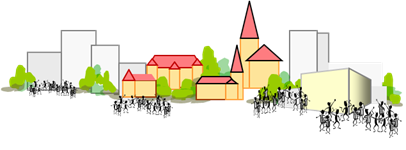 MVG EKD  VIII. Abschnitt
Aufgaben und Befugnisse der Mitarbeitervertretung
Fälle der Mitbestimmung 
bei allgemeinen personellen Angelegenheiten
§ 39 MVG
Die MAV hat in den folgenden Fällen ein Mitbestimmungsrecht
a)  Inhalt und Verwendung von Personalfragebogen 
      und sonstigen Fragebogen zur Erhebung personenbezogener Daten, 
      soweit nicht eine gesetzliche Regelung besteht
b)   Aufstellung von Beurteilungsgrundsätzen für die Dienststelle
c)  Aufstellung von Grundsätzen für die Aus-, Fort- und Weiterbildung 
     sowie die Teilnehmerauswahl
d)  Auswahl der Teilnehmer an Fort- und Weiterbildungsveranstaltungen
e)  Einführung sowie 
     Grundsätze der Durchführung von Mitarbeiter-Jahresgesprächen
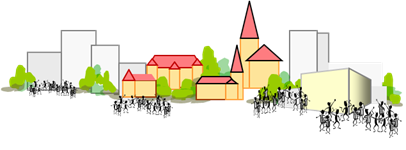 MVG EKD  VIII. Abschnitt
Aufgaben und Befugnisse der Mitarbeitervertretung
Fälle der Mitbestimmung 
in organisatorischen und sozialen Angelegenheiten
§ 40 MVG
Die MAV hat in den folgenden Fällen ein Mitbestimmungsrecht
a)  Bestellung und Abberufung von Vertrauens- und Betriebsärzten 
      sowie Fachkräften für Arbeitssicherheit
Arbeitssicherheit
Gesundheitsschutz
b)  Maßnahmen zur Verhütung von Unfällen und gesundheitlichen Gefahren
c)   Errichtung, Verwaltung und Auflösung von Sozialeinrichtungen ohne 
      Rücksicht auf ihre Rechtsform
d)   Beginn und Ende der täglichen Arbeitszeit und der Pausen sowie 
      Verteilung der Arbeitszeit auf die einzelnen Wochentage 

      Festlegung der Grundsätze für die Aufstellung von Dienstplänen
Arbeitszeit
und Dienstpläne
e)   Aufstellung von Grundsätzen für den Urlaubsplan
Urlaub
© Gisbert Fischer  26032014
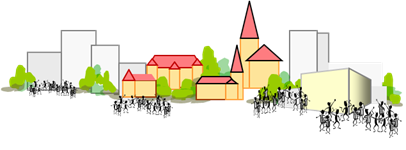 MVG EKD  VIII. Abschnitt
Aufgaben und Befugnisse der Mitarbeitervertretung
Fälle der Mitbestimmung 
in organisatorischen und sozialen Angelegenheiten
§ 40 MVG
Die MAV hat in den folgenden Fällen ein Mitbestimmungsrecht
f)  Aufstellung von Sozialplänen insbesondere bei  
     Auflösung, Einschränkung, Verlegung und Zusammenlegung von Dienststellen
     oder erheblichen Teilen von ihnen,
einschließlich Plänen für Umschulung 
     zum Ausgleich oder zur Milderung von wirtschaftlichen Nachteilen und für 
     die Folgen von Rationalisierungsmaßnahmen
Sozialplan
…niemals ohne 
sachverständige Hilfe
wobei Sozialpläne Regelungen weder einschränken noch ausschließen dürfen,
    die auf Rechtsvorschriften oder allgemein verbindlichen Richtlinien beruhen
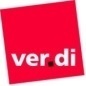 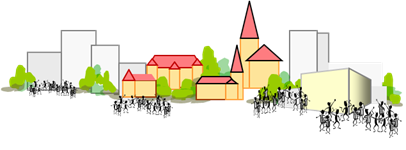 MVG EKD  VIII. Abschnitt
Aufgaben und Befugnisse der Mitarbeitervertretung
Fälle der Mitbestimmung 
in organisatorischen und sozialen Angelegenheiten
§ 40 MVG
Die MAV hat in den folgenden Fällen ein Mitbestimmungsrecht
g)  Grundsätze der Arbeitsplatzgestaltung
Arbeitsablauf
h)  Einführung grundlegend neuer Arbeitsmethoden
i)  Maßnahmen zur 
     Hebung der Arbeitsleistung und zur Erleichterung des Arbeitsablaufs
Kontrolle
Überwachung
j)   Einführung und Anwendung 
      von Maßnahmen oder technischen Einrichtungen die dazu geeignet sind, 
      das Verhalten oder die Leistung der Mitarbeitenden zu überwachen
k)   Regelung der Ordnung in der Dienststelle (Haus- und Betriebsordnungen) 
      und des Verhaltens der Mitarbeiter und Mitarbeiterinnen im Dienst
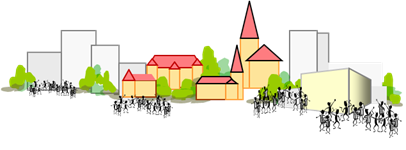 MVG EKD  VIII. Abschnitt
Aufgaben und Befugnisse der Mitarbeitervertretung
Fälle der Mitbestimmung 
in organisatorischen und sozialen Angelegenheiten
§ 40 MVG
Die MAV hat in den folgenden Fällen ein Mitbestimmungsrecht
der „Klassiker“
l) Planung und Durchführung von Veranstaltungen für die Mitarbeiterschaft,
…aber wichtig
Kredite
m)  Grundsätze für die Gewährung von Unterstützungen 
       oder sonstigen Zuwendungen, auf die kein Rechtsanspruch besteht,
Not-Hilfen
n)    Zuweisung von Mietwohnungen oder Pachtland an Mitarbeitende, 
        wenn die Dienststelle darüber verfügt, 
       sowie allgemeine Festsetzung der Nutzungsbedingungen 
       und die Kündigung des Nutzungsverhältnisses,
Mietverträge
…nicht ohne MAV
…wird gerne vergessen
o)    Grundsätze über das betriebliche Vorschlagswesen
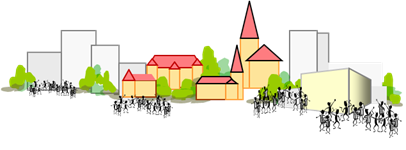 MVG EKD  VIII. Abschnitt
Aufgaben und Befugnisse der Mitarbeitervertretung
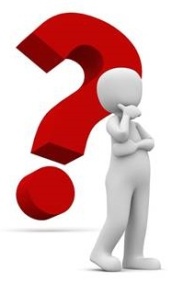 Was ist - unter Grundsätzen 
        im Zusammenhang mit der Mitbestimmung zu verstehen
…noch Fragen
…können wir daran etwas ändern ?
…gibt es die bei uns ?
Wie ist das mit - Beurteilungsgrundsätzen
Mitarbeiter- Jahresgespräche  – was soll das bringen ?
…und was hat die MAV damit zu tun ?
Was ist unter -  Arbeitsplatzgestaltung zu verstehen
Was ist mit einer – technischen Einrichtung gemeint
…dürfen Mitarbeitende überwacht werden ?
…wer kennt unsere - Betriebsordnung
…oder Vorschlagswesen
…haben wir so etwas ?
Betriebsfest – muss das immer die MAV machen ?
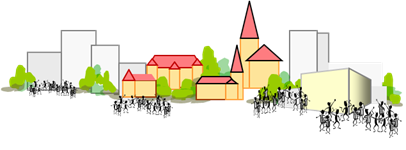 MVG EKD  VIII. Abschnitt
Aufgaben und Befugnisse der Mitarbeitervertretung
§ 41 MVG
Eingeschränkte Mitbestimmung
( 1 ) Die MAV darf in den Fällen der eingeschränkten Mitbestimmung 
                ihre Zustimmung nur verweigern, wenn
a)  die Maßnahme gegen eine Rechtsvorschrift 
         und andere, rechtskräftig bindende Bestimmung verstößt
b)  die durch Tatsachen begründete Besorgnis besteht, 
         betroffene oder andere Mitarbeitende benachteiligt werden, 
         ohne dass dies gerechtfertigt ist
die durch Tatsachen begründete Besorgnis besteht, 
         dass eine Einstellung zur Störung des Friedens in der Dienststelle führt.
© Gisbert Fischer  26032014
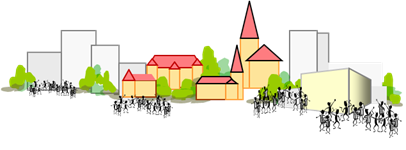 MVG EKD  VIII. Abschnitt
Aufgaben und Befugnisse der Mitarbeitervertretung
§ 41 MVG
Eingeschränkte Mitbestimmung
( 2 ) Im Falle des § 42 Buchstabe b  (ordentliche Kündigung nach Ablauf der Probezeit) 
        darf die MAV ihre Zustimmung nur verweigern wenn die Kündigung
Eingrenzung
der Einschränkung
…gegen eine Rechtsvorschrift, eine arbeitsrechtliche Regelung, 
      eine andere bindende Bestimmung oder eine rechtskräftige gerichtliche
      Entscheidung verstößt.
BAT-KF
Kündigungsschutz
Urteile
( 3 ) Für das Verfahren 
       bei der eingeschränkten Mitbestimmung gilt § 38 entsprechend.
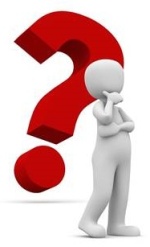 Was heißt - begründete Besorgnis
…noch Fragen
Wie ist eine - Benachteiligung festzustellen
Wann ist der Betriebsfrieden gestört
Wer bestimmt das ?
§ 42 MVG
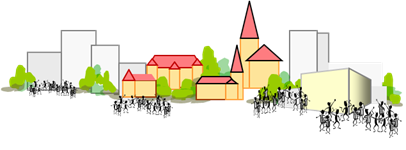 Fälle der eingeschränkten Mitbestimmung 
in Personalangelegenheiten 
der privatrechtlich angestellten Mitarbeitenden
§ 43 MVG
§ 42
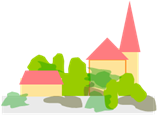 oder § 43 
…was trifft zu
Fälle der eingeschränkten Mitbestimmung 
in Personalangelegenheiten der Mitarbeitenden 
in öffentlich-rechtlichen Dienstverhältnissen
…verfasste Kirche
Diakonie
Stiftung
Verein
gGmbH
Eine Körperschaft des öffentlichen Rechts unterscheidet sich von 
einer Körperschaft des Privatrechts dadurch, dass sie öffentlich-rechtlich organisiert ist und öffentlich-rechtlich handeln kann.
In Deutschland sind die Körperschaften kraft Gesetzes insolvenzunfähig
Sie werden nicht wie die Rechtsformen des Privatrechts durch einen Gesellschaftsvertrag gegründet, sondern kraft Gesetzes oder Satzung.
Sie kann Beamte ernennen (Dienstherrenfähigkeit), Satzungen 
erlassen (Rechtsetzungsbefugnis) und Steuern und Beiträge erheben
Dem Staat ist eine Rechtsaufsicht bei Religions- und Weltanschauungsgemeinschaften verwehrt
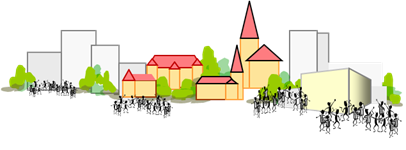 MVG EKD  VIII. Abschnitt
Aufgaben und Befugnisse der Mitarbeitervertretung
Fälle der eingeschränkten Mitbestimmung 
in Personalangelegenheiten der privatrechtlich angestellten Mitarbeitenden
§ 42 MVG
Die MAV hat in den folgenden 
Personalangelegenheiten ein eingeschränktes Mitbestimmungsrecht
a)  Einstellung
Vorgabe
Ungeachtet einer Verweigerung der Zustimmung kann ein Arbeitsvertrag wirksam werden;
aus § 38,1
die MAV kann jedoch verlangen, dass der/die Mitarbeitende solange nicht beschäftigt wird…
b)  ordentliche Kündigung nach Ablauf der Probezeit
Vorgabe
die MAV darf ihre Zustimmung nur verweigern wenn die Kündigung
aus § 41,2
gegen eine Rechtsvorschrift, eine arbeitsrechtliche Regelung, eine andere bindende Bestimmung oder eine rechtskräftige gerichtliche Entscheidung verstößt.
c)  Eingruppierung 
     Zuordnung zu den Stufen einer Entgelttabelle sowie Verlängerung oder
     Verkürzung von Stufenlaufzeiten, soweit dies in der für das Arbeitsverhältnis
      geltenden Arbeitsrechtsregelung vorgesehen ist.
Regelung im
BAT-KF
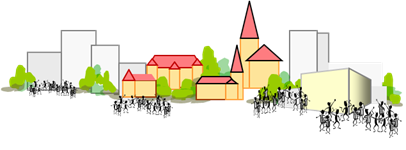 MVG EKD  VIII. Abschnitt
Aufgaben und Befugnisse der Mitarbeitervertretung
Fälle der eingeschränkten Mitbestimmung 
in Personalangelegenheiten der privatrechtlich angestellten Mitarbeitenden
§ 42 MVG
Die MAV hat in den folgenden 
Personalangelegenheiten ein eingeschränktes Mitbestimmungsrecht
d)  Übertragung einer höher oder niedriger bewerteten Tätigkeit von mehr 
       als drei Monaten Dauer
Regelung im
BAT-KF
e)  dauernde Übertragung einer Tätigkeit, 
      die einen Anspruch auf Zahlung einer Zulage auslöst, sowie Widerruf 
      einer solchen Übertragung
Regelung im
BAT-KF
f)  Umsetzung innerhalb einer Dienststelle unter gleichzeitigem Ortswechsel
Umsetzung
Versetzung
Abordnung
g)  Versetzung oder Abordnung zu einer anderen Dienststelle von mehr als 
      drei Monaten Dauer
wobei in diesen Fällen die MAV der aufnehmenden Dienststelle mitbestimmt 
(unbeschadet des Mitberatungsrechts nach § 46 Buchstabe d)
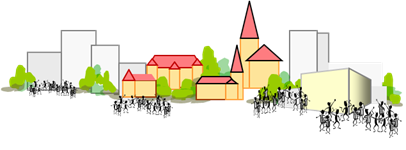 MVG EKD  VIII. Abschnitt
Aufgaben und Befugnisse der Mitarbeitervertretung
Fälle der eingeschränkten Mitbestimmung 
in Personalangelegenheiten der privatrechtlich angestellten Mitarbeitenden
§ 42 MVG
Die MAV hat in den folgenden 
Personalangelegenheiten ein eingeschränktes Mitbestimmungsrecht
Personalplanung
h)  Weiterbeschäftigung über die Altersgrenze hinaus
…muß der Küster 
im Kirchenkeller wohnen
i)  Anordnungen, welche die Freiheit in der Wahl der Wohnung beschränken
j)  Versagung und Widerruf der Genehmigung einer Nebentätigkeit
Konkurrenzklausel
Teilzeit- und 
       Befristungsgesetz
k)  Ablehnung 
      eines Antrages auf Ermäßigung der Arbeitszeit oder Beurlaubung
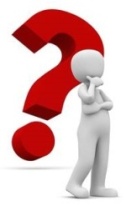 Umsetzung, Versetzung oder Abordnung – was sind die Unterschiede
…noch Fragen
Nebentätigkeit – was hat die MAV damit zu tun
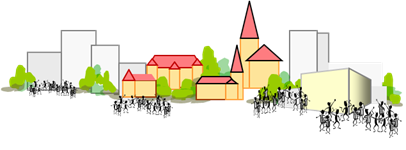 MVG EKD  VIII. Abschnitt
Aufgaben und Befugnisse der Mitarbeitervertretung
Fälle der eingeschränkten Mitbestimmung 
in Personalangelegenheiten der Mitarbeitenden 
in öffentlich-rechtlichen Dienstverhältnissen
§ 43 MVG
a)   Einstellung,
 b)   Anstellung,  (aufgehoben)

 c)   Umwandlung des Kirchenbeamtenverhältnisses in ein solches anderer Art,
 d)   Ablehnung eines Antrages auf Ermäßigung der Arbeitszeit oder Beurlaubung
       in besonderen Fällen,
 e)   Verlängerung der Probezeit,
 f)    Beförderung,

 g)   Übertragung eines anderen Amtes, das mit einer Zulage ausgestattet ist,
 h)   Übertragung eines anderen Amtes mit höherem Endgrundgehalt ohne 
       Änderung der Amtsbezeichnung oder Übertragung eines anderen Amtes
       mit gleichem Endgrundgehalt mit Änderung der Amtsbezeichnung,

 i)   Zulassung zum Aufstiegsverfahren, Verleihung eines anderen Amtes mit 
      anderer Amtsbezeichnung beim Wechsel der Laufbahngruppe,
 j)   dauernde Übertragung eines höher oder niedriger bewerteten Dienstpostens
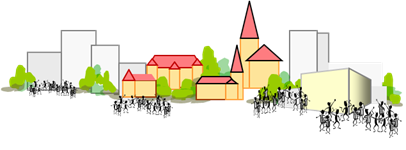 MVG EKD  VIII. Abschnitt
Aufgaben und Befugnisse der Mitarbeitervertretung
Fälle der eingeschränkten Mitbestimmung 
in Personalangelegenheiten der Mitarbeitenden 
in öffentlich-rechtlichen Dienstverhältnissen
§ 43 MVG
k)   Umsetzung innerhalb der Dienststelle bei gleichzeitigem Ortswechsel,
 l)    Versetzung, Zuweisung oder Abordnung von mehr als drei Monaten Dauer zu einer 
        anderen Dienststelle oder einem anderen Dienstherrn im Geltungsbereich dieses Gesetzes, 
        wobei in diesen Fällen die MAV der aufnehmenden Dienststelle 
        unbeschadet des Mitberatungsrechts nach § 46 Buchstabe d mitbestimmt,

 m)  Hinausschieben des Eintritts in den Ruhestand wegen Erreichens der Altersgrenze,
 n)   Anordnungen, welche die Freiheit in der Wahl der Wohnung beschränken,
 o)   Versagung sowie Widerruf der Genehmigung einer Nebentätigkeit,

 p)   Entlassung aus dem Kirchenbeamtenverhältnis auf Probe oder auf Widerruf, 
        wenn die Entlassung nicht beantragt worden ist,
 q)   vorzeitige Versetzung in den Ruhestand gegen den Willen des Kirchenbeamten 
        oder der Kirchenbeamtin,
 r)   Versetzung in den Wartestand oder einstweiligen Ruhestand gegen den Willen 
       der Kirchenbeamtin oder des Kirchenbeamten.
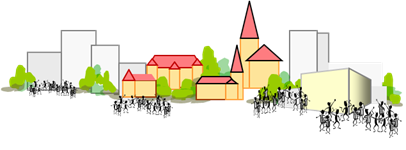 MVG EKD  VIII. Abschnitt
Aufgaben und Befugnisse der Mitarbeitervertretung
Ausnahmen 
von der Beteiligung in Personalangelegenheiten
§ 44
Eine Beteiligung 
in Personalangelegenheiten der Personen nach § 4 findet nicht statt
mit der Geschäftsführung 
beauftragten Personen
mit Ausnahme der von der Mitarbeitervertretung nach Gesetz oder Satzung 
in leitende Organe entsandten Mitglieder.
Daneben findet keine Beteiligung in den Personalangelegenheiten 
der Personen statt, die im pfarramtlichen Dienst und in der Ausbildung oder Vorbereitung dazu stehen; 

Gleiches gilt für die Personalangelegenheiten der Lehrenden an kirchlichen Hochschulen oder Fachhochschulen. Die Gliedkirchen können Näheres bestimmen.
Personen im 
pfarramtlichen Dienst
Lehrende an 
kirchlichen Hochschulen
§ 4  Dienststellenleitungen
Dienststellenleitungen sind die nach Verfassung, Gesetz oder Satzung leitenden Organe 
oder Personen. Dazu gehören auch die mit der Geschäftsführung beauftragten Personen 
und ihre ständigen Vertretung
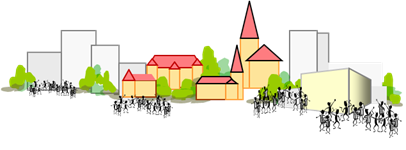 MVG EKD    l. Abschnitt
Allgemeine Bestimmungen
§ 4  Dienststellenleitungen 
        sind die nach Verfassung, Gesetz oder Satzung leitenden Organe 
        oder Personen der Dienststellen.
Vorstand
Presbyterium
Direktor
Zur Dienststellenleitung gehören auch die mit der Geschäftsführung beauftragten Personen und ihre ständigen Vertreter oder Vertreterinnen
Geschäftsführer
Daneben gehören die Personen zur Dienststellenleitung, die allein 
oder gemeinsam mit anderen Personen ständig und nicht nur in Einzelfällen
zu Entscheidungen in Angelegenheiten befugt sind, die nach diesem 
Kirchengesetz der Mitberatung oder Mitbestimmung unterliegen
Bereichsleiter
PDL
Personen, die zur Dienststellenleitung gehören, sind der MAV zu benennen.
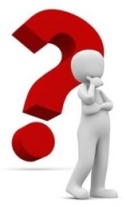 …noch Fragen
Was ist mit - allein oder gemeinsam zu verstehen
Was ist mit – ständig nicht nur in Einzelfällen gemeint
wer trifft bei uns – Entscheidungen die der Mitbestimmung unterliegen
Beabsichtigte 
Maßnahme
Die Dienststellenleitung  
beantragt die Zustimmung
…bei der 
Vorsitzenden der MAV
…der Antrag 
wird auf die Tagesordnung gesetzt
MAV Sitzung
Beratung des Antrages
Beschlussfassung
Protokoll
Zustimmung
Verweigerung 
der Zustimmung
Verlangen 
einer Erörterung
…mit schriftlicher Begründung
Erörterung
Verfahrensablauf 
bei  Anträgen zur Zustimmung 
von mitbestimmungspflichtigen 
Maßnahmen
MAV Sitzung
Erneute Beratung und 
Beschlussfassung
Protokoll
Beenden der Erörterung
Zustimmung
Bestätigung  der Verweigerung
…mit schriftlicher Begründung
Dienststellenleitung beantragt 
den Ersatz der Zustimmung
Entscheidung durch das Kirchengericht 
                                                     (Schlichtungsstelle)
© Gisbert Fischer  15082017
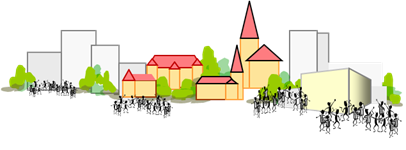 MVG EKD  VIII. Abschnitt
Aufgaben und Befugnisse der Mitarbeitervertretung
§ 45 MVG
Mitberatung
( 1 ) In den Fällen der Mitberatung 
ist der MAV eine beabsichtigte Maßnahme rechtzeitig vor der Durchführung bekannt zu geben und auf Verlangen mit ihr zu erörtern.
Stellungnahme
Die Mitarbeitervertretung kann die Erörterung nur 
innerhalb von zwei Wochen nach Bekanntgabe der beabsichtigten Maßnahme verlangen.
innerhalb von 
          zwei Wochen
außerordentliche 
                Kündigung
In den Fällen des § 46,b  kann die Dienststellenleitung 
die Frist bis auf drei Arbeitstage verkürzen.
Äußert sich die MAV nicht innerhalb von zwei Wochen oder innerhalb der verkürzten Frist nach Satz 3 oder hält sie bei der Erörterung ihre Einwendungen oder Vorschläge nicht aufrecht, so gilt die Maßnahme als gebilligt.
Zustimmungsfiktion
Fristverlängerung 
                 auf Antrag
Die Fristen beginnen mit Zugang der Mitteilung an den Vorsitzenden der MAV. 
Im Einzelfall können die Fristen auf Antrag der MAV von der Dienststellenleitung 
verlängert werden.
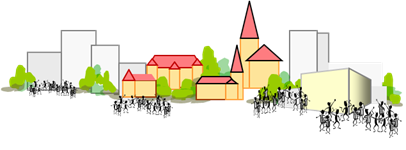 MVG EKD  VIII. Abschnitt
Aufgaben und Befugnisse der Mitarbeitervertretung
§ 45 MVG
Mitberatung
werden Vorschläge 
   der MAV abgelehnt 
ist das schriftlich 
           zu begründen
Im Falle einer Nichteinigung hat die Dienststellenleitung oder die MAV 
die Erörterung für beendet zu erklären. Die Dienststellenleitung hat eine abweichende Entscheidung gegenüber der Mitarbeitervertretung schriftlich 
zu begründen.
( 2 ) Eine der Mitberatung unterliegende Maßnahme ist unwirksam, 
          wenn die Mitarbeitervertretung nicht beteiligt worden ist.
Die Mitarbeitervertretung kann innerhalb von zwei Wochen nach Kenntnis, spätestens sechs Monate nach Durchführung der Maßnahme das Kirchengericht anrufen, wenn sie nicht nach Absatz 1 beteiligt worden ist.
Nach § 60,4 MVG stellen die Kirchengerichte nur fest, ob die Beteiligung 
der Mitarbeitervertretung erfolgt ist. Ist die Beteiligung unterblieben, hat 
dies die Unwirksamkeit der Maßnahme zur Folge.
Ergebnis 
  einer Schlichtung
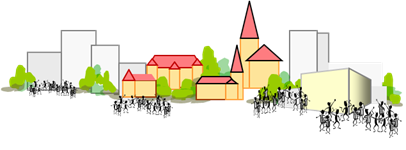 MVG EKD  VIII. Abschnitt
Aufgaben und Befugnisse der Mitarbeitervertretung
§ 46 MVG
Fälle der Mitberatung
Die MAV hat in den folgenden Fällen ein Mitberatungsrecht
a)   Auflösung, Einschränkung, Verlegung und Zusammenlegung 
       von Dienststellen oder erheblichen Teilen von ihnen
b)  außerordentliche Kündigung 
c)  ordentliche Kündigung innerhalb der Probezeit
d)  Versetzung und Abordnung von mehr als drei Monaten Dauer
      Das Recht auf Mitberatung besteht für die MAV der abgebenden Dienststelle
e)  Aufstellung von Grundsätzen für die Bemessung des Personalbedarfs 
f)  Aufstellung und Änderung des Stellenplanentwurfs
g)  Geltendmachung von Schadenersatzansprüchen auf Verlangen der in Anspruch genommenen Mitarbeitenden
h) dauerhafte Vergabe von Arbeitsbereichen an Dritte, 
     die bisher von Mitarbeitenden der Dienststelle wahrgenommen werden
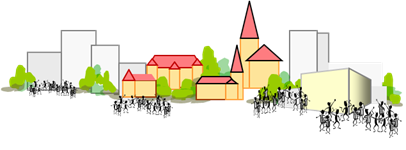 MVG EKD  VIII. Abschnitt
Aufgaben und Befugnisse der Mitarbeitervertretung
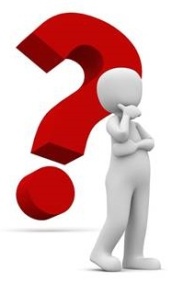 Eine der Mitberatung unterliegende Maßnahme 
    ist unwirksam, wenn die MAV nicht beteiligt worden ist.
…noch Fragen
…finden Einwendungen und Vorschläge der MAV überhaupt Gehör
…entfällt mit einer positiven Stellungnahme 
                    die Mitbestimmung bei der Umsetzung einer Maßnahme ?
Ist Mitbestimmung wirksamer - als Mitberatung
Was sind - erhebliche Teile von Dienststellen
Vergabe von Arbeitsbereichen an Dritte – was hat die MAV zu beachten
Auflösung, Einschränkung,
     Verlegung und Zusammenlegung  von Dienststellen
…kann die MAV überhaupt etwas dagegen tun ?
Verfahrensablauf 
bei der Mitberatung 
In Verbindung mit Initiativanträgen 
nach § 47 Abs.2
Beabsichtigte 
Maßnahme
Die Dienststellenleitung  
              informiert die MAV
…rechtzeitig 
     vor der Durchführung
…vertreten von der 
         Vorsitzenden der MAV
…der Vorgang 
wird auf die Tagesordnung gesetzt
MAV Sitzung
Beratung der Sache
Beschlussfassung
Protokoll
Verlangen 
einer Erörterung
ablehnende
Stellungnahme
Positive Stellungnahme
Erörterung
Einwände und
Vorschläge der MAV
Initiativantrag § 47
MAV Sitzung
Erneute Beratung und 
Beschlussfassung
Erörterung der MAV Vorschläge
Beenden der Erörterung  nach § 45
Einigung
MAV Sitzung
Beratung der Ablehnung
Beschlussfassung
Die Dienststellenleitung 
         lehnt die Vorschläge ab
…oder Bestätigung  
          der Ablehnung
Die MAV beantragt 
   die Prüfung der Ablehnung
Entscheidung durch das Kirchengericht 
                                                     (Schlichtungsstelle)
© Gisbert Fischer  15082017
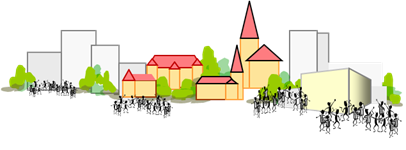 Mitbestimmung 
bei Kirche & Diakonie
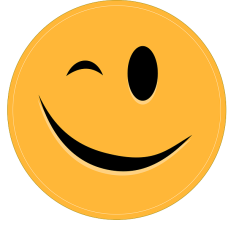 Rechtsgrundlagen zur Durchsetzung der Mitbestimmung
Initiativrecht
Agieren statt Reagieren
Dienstvereinbarungen
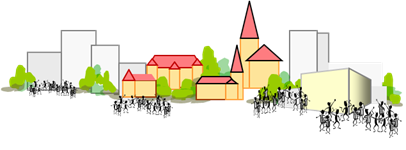 Mitbestimmung bei Kirche & Diakonie
Die MAV soll dafür eintreten
dass die arbeits-, sozial- und dienstrechtlichen Bestimmungen, Vereinbarungen und Anordnungen eingehalten werden
Abschnitt II        Arbeitszeit
Rechtsgrundlagen 
zur Durchsetzung der Mitbestimmung
Abschnitt III       Eingruppierung, Entgelt und sonstige Leistungen
Abschnitt IV       Sozialbezüge
Abschnitt V        Zusätzliche Alters- und Hinterbliebenenversorgung
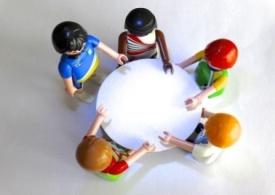 Abschnitt VI       Urlaub, Arbeitsbefreiung
Das verbindliche Tarifwerk
Abschnitt VII      Befristung und Beendigung des Arbeitsverhältnisses
für Mitarbeitende die im Bereich der Ev. Kirche im Rheinland, 
der Ev. Kirche von Westfalen und der Lippischen Landeskirche sowie 
ihrer Diakonischen Werke tätig sind…
Anlagen              Entgeltgruppenpläne
Anlage 4             Entgelttabellen
…Ist der BAT-KF
Arbeitsrechtliche Fragen 
stehen in einem direktem 
Bezug zu tariflichen Regelung
BAT-KF
…dort sind die Regelungen festgeschrieben zu:
…aber auch zum
Arbeitszeitgesetz
Urlaubsgesetz
Kündigungsschutzgesetz
Teilzeit und Befristungsgesetz
…und anderen
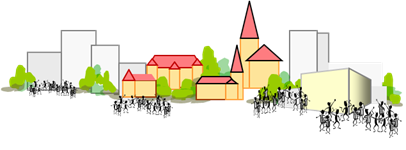 Mitbestimmung bei Kirche & Diakonie
Die MAV soll dafür eintreten
dass die arbeits-, sozial- und dienstrechtlichen Bestimmungen, Vereinbarungen und Anordnungen eingehalten werden
Rechtsgrundlagen 
zur Durchsetzung der Mitbestimmung
Regelungen zu 
Teilzeit und Befristung 
sind im TzBfG zu finden
Teilzeit- und Befristungsgesetz – TzBfG
Gesetz über Teilzeitarbeit und befristete Arbeitsverträge
In dem Gesetz sind die Vorgaben für die Zulässigkeit befristeter Arbeitsverträge 
und der Anspruch auf Teilzeitarbeit und das Diskriminierungsverbot von Teilzeit-Beschäftigten festgelegt
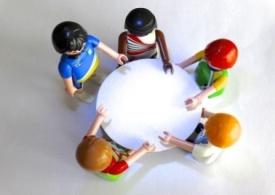 Mutterschutzgesetz - MuSchG 
Gesetz zum Schutze der erwerbstätigen Mutter
Das Gesetz gilt für alle (werdenden) Mütter, die in einem Arbeitsverhältnis stehen, das heißt auch für Heimarbeiterinnen, Hausangestellte, geringfügig Beschäftige 
und weibliche Auszubildende.
alles zum Mutterschutz 
ist im MuSchG zu finden
Der Anspruch auf 
Elternzeit ist im BEEG 
geregelt
Bundeselterngeld- und Elternzeitgesetz - BEEG
Mitarbeitende, die ihr Kind selbst betreuen und erziehen, haben bis zur Vollendung 
des dritten Lebensjahres des Kindes einen Rechtsanspruch auf Elternzeit.
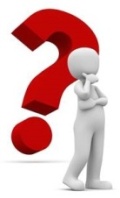 …muss die MAV Alles Wissen
Welche Rechtsvorschriften sollten wir kennen
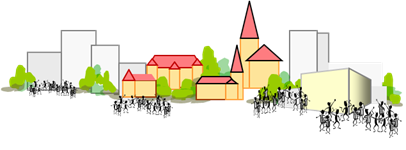 Mitbestimmung bei Kirche & Diakonie
Die MAV soll Maßnahmen 
des Arbeits- und Gesundheitsschutzes und des betrieblichen
Umweltschutzes fördern.
Arbeits- und Gesundheitsschutz
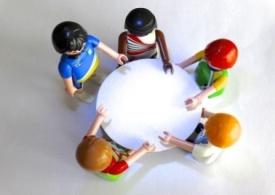 Rechtsgrundlagen 
zur Durchsetzung der Mitbestimmung
Die Arbeitsstättenverordnung
Pflicht-
Aufgaben der MAV
enthält die grundsätzlichen Anforderungen, die für Arbeitsstätten festgelegt 
sind und macht Zielvorgaben für die Sicherheit und den Gesundheitsschutz der Beschäftigten beim Einrichten und Betreiben von Arbeitsstätten.
Initiativen
Mitwirkung
Mitberatung
Mitbestimmung
Information
Arbeitsschutzgesetz  - ArbSchG
Das Gesetz regelt für alle Tätigkeitsbereiche die grundlegenden Arbeitsschutz-
Pflichten des Arbeitgebers, die Pflichten und die Rechte der Beschäftigten sowie die Überwachung des Arbeitsschutzes
…bei der 
Gefährdungsbeurteilung 
müssen alle relevanten 
Gesetze, Verordnungen 
und Richtlinien 
berücksichtigt werden.
Gefährdungsbeurteilung
Nach § 5 ArbSchG ist der Arbeitgeber verpflichtet,  für jeden Arbeitsplatz die an ihm wirkenden Gefährdungen zu beurteilen und zu ermitteln, welche Maßnahmen des Arbeitsschutzes erforderlich sind
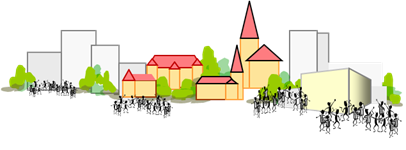 Mitbestimmung bei Kirche & Diakonie
Die MAV soll dafür eintreten
dass die arbeits-, sozial- und dienstrechtlichen Bestimmungen, Vereinbarungen und Anordnungen eingehalten werden
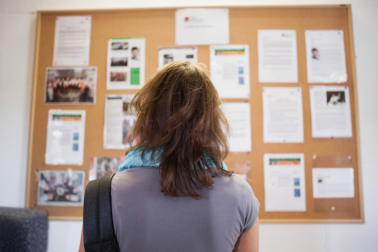 Zahlreiche Schutzgesetze 
sind zwingend im Unternehmen auszuhängen
die Beschäftigten müssen die Möglichkeit haben, sich ohne Probleme und Schwierigkeiten über den Inhalt solcher Gesetze informieren können.
Aushangpflicht
Die Information der Beschäftigten kann zum Beispiel durch Aushängen, 
Auslegen oder durch Bekanntmachung erfolgen. Wenn alle Beschäftigten 
Zugang zu einem Intranet haben, können die aushangpflichtigen Gesetze 
auch über dieses Medium gemacht werden.
…kann auch über 
das Intranet erfüllt 
werden
…es reicht aber nicht aus  
die aushangpflichtigen Gesetze einfach im Personalbüro zu hinterlegen
…was jedoch vielfach die übliche Praxis ist
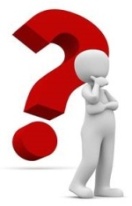 …noch Fragen
Gefährdungsbeurteilung -  wird das auch bei uns durchgeführt
Schutzgesetze -  wo sind die bei uns ausgehängt
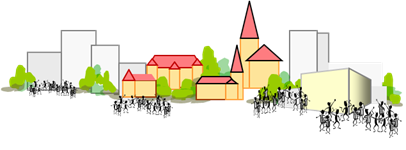 MVG EKD  VIII. Abschnitt
Aufgaben und Befugnisse der Mitarbeitervertretung
Agieren statt Reagieren
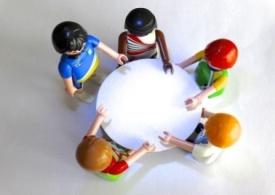 Das Initiativrecht ermöglicht der MAV 
nicht nur im Rahmen der betrieblichen Mitbestimmung auf Maßnahmen des Arbeitgebers zu reagieren, sondern selbst Gestaltungsvorschläge zu machen und berechtigt die MAV, sich mit Initiativen in Entscheidungsprozesse einzubringen.
Dieses Initiativrecht steht der MAV in allen Bereichen, 
die der Mitbestimmung, eingeschränkten Mitbestimmung und Mitberatung unterliegen zu. Der Arbeitgeber muss sich auf eine Verhandlung und eine Einigung über die Vorschläge MAV einlassen
Verweigert er dies, kann die MAV das Kirchengericht anrufen.
Initiativanträge  sind 
                    schlichtungsfähig
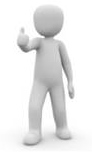 Die Schlichtungsstelle stellt fest, 
ob  die Weigerung der Dienststellenleitung, die von der MAV 
beantragte Maßnahme zu vollziehen, rechtswidrig ist.
Sollte das der Fall sein, hat die Dienststellenleitung erneut unter Berücksichtigung der 
        Rechtsauffassung der Schlichtungsstelle über den Antrag der MAV zu entscheiden.
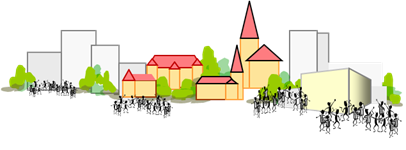 MVG EKD  VIII. Abschnitt
Aufgaben und Befugnisse der Mitarbeitervertretung
Agieren 
statt Reagieren
§ 47  Initiativrecht der Mitarbeitervertretung
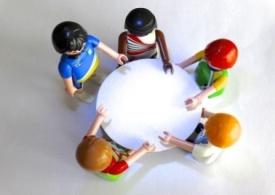 ( 1 ) Die MAV kann der Dienststellenleitung in den Fällen der §§ 39, 40, 42, 
43 und 46 Maßnahmen schriftlich vorschlagen. Die Dienststellenleitung hat innerhalb eines Monats Stellung zu nehmen. Eine Ablehnung ist schriftlich 
zu begründen.
…eine Ablehnung 
              ist schriftlich
      zu begründen.
( 2 ) Kommt in den Fällen des Abs.1, in denen die MAV 
ein Mitbestimmungsrecht oder ein eingeschränktes Mitbestimmungsrecht hat, auch nach Erörterung eine Einigung nicht zu Stande, so kann die MAV innerhalb von zwei Wochen nach Abschluss der Erörterung oder nach der Ablehnung das Kirchengericht anrufen
…und kann vom Kirchengericht geprüft werden
…eine Stellungnahme 
             kann erzwungen 
         werden
Die MAV kann das Kirchengericht 
ferner innerhalb von zwei Wochen anrufen, wenn die Dienststellenleitung 
nicht innerhalb der Monatsfrist schriftlich Stellung genommen hat.
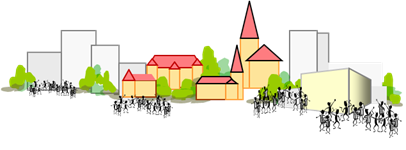 MVG EKD  VIII. Abschnitt
Aufgaben und Befugnisse der Mitarbeitervertretung
Agieren 
statt Reagieren
§ 36   Dienstvereinbarungen
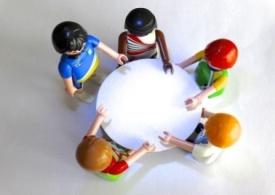 (1) MAV und Dienststellenleitung können Dienstvereinbarungen abschließen
Dienstvereinbarungen dürfen Regelungen weder erweitern, einschränken 
noch ausschließen, die auf Rechtsvorschriften, insbesondere Beschlüssen ARK, 
Tarifverträgen und Entscheidungen des Schlichtungsausschusses nach dem 
ARRG oder Allgemein verbindlichen Richtlinien der Kirche beruhen.
Arbeitsentgelte und sonstige Arbeitsbedingungen, die durch die in Satz 2 
genannten Regelungen vereinbart worden sind oder üblicherweise vereinbart 
werden, können nicht Gegenstand einer Dienstvereinbarung sein…
Regelung im
…es sei denn, die Regelung nach Satz 2 lässt eine Dienstvereinbarung ausdrücklich zu.
BAT-KF
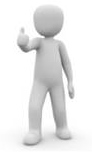 Dienstvereinbarungen können nicht erzwungen werden
Die MAV sollte sich deshalb nicht unnötig unter Zeitdruck setzen
und sich ggf. von sachkundigen Personen beraten lassen
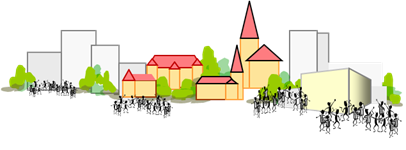 MVG EKD  VIII. Abschnitt
Aufgaben und Befugnisse der Mitarbeitervertretung
Agieren 
statt Reagieren
§ 36   Dienstvereinbarungen
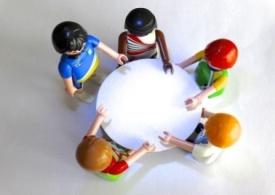 (2) Dienstvereinbarungen sind schriftlich niederzulegen, von beiden Partnern 
      zu unterzeichnen und in geeigneter Weise bekannt zu geben.
(3)  Dienstvereinbarungen gelten unmittelbar und können im Einzelfall 
      nicht abbedungen werden.
(4)  Wenn in der Dienstvereinbarung 
     Rechte für die Mitarbeitenden begründet werden, ist darin festzulegen,
      inwieweit diese Rechte bei Außerkrafttreten der DV fortgelten sollen. 
      Eine darüber hinausgehende Nachwirkung ist ausgeschlossen
Kollektive 
        Besitzstände
3 Monate 
    Kündigungsfrist
(5)  Dienstvereinbarungen können, soweit nichts anderes vereinbart ist, 
mit einer Frist von drei Monaten zum Ende eines Monats gekündigt werden.
Die Laufzeit einer Dienstvereinbarung,
ist in der Regel nicht an die Amtszeit der MV gebunden
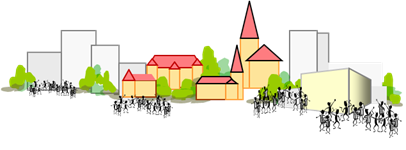 MVG EKD   VIII. Abschnitt
Agieren 
statt Reagieren
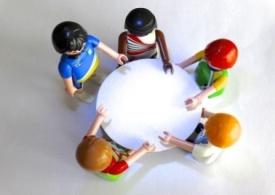 Dienstvereinbarungen sind 
      kollektiv wirkende Verträge zwischen der MAV und Geschäftsleitung
Sie dienen als innerbetriebliche Ergänzung zu Gesetzlichen und Tariflichen Regelungen, deren Sachverhalte nicht abschließend geregelt sind.
Beispiele:
Umsetzung des 
    Arbeitsschutzgesetzes
Prävention von Mobbing
betriebliche Gesundheitsförderung und Arbeitsschutz
Umgang mit suchterkrankten Beschäftigten
betriebliches Eingliederungsmanagement

Verfahren bei Stellenausschreibungen und Bewerbungen
Zeiterfassung bei gleitender Arbeitszeit
betriebliche Fort- und Weiterbildung

Verwendung und Kostenübernahme bei Dienstkleidung
Verwendung von Unfalldatenschreibern in Dienstfahrzeugen

Verwendung von Internet und E-Mail
Betriebliches Vorschlagswesen
betriebliche Sozialeinrichtungen, geldwerte Zuwendungen
Umsetzung des  BEM
Ausführung des AGG
Regelungen im BAT-KF
Empfehlungen
   von Versicherungen
Regelungen 
      zum Datenschutz
Steuerrechtliche 
Vorgaben
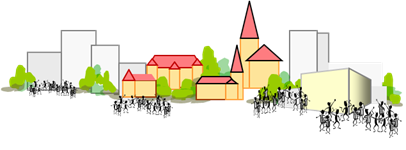 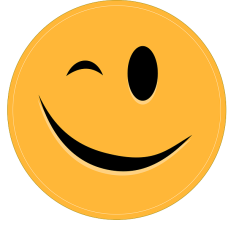 Mitbestimmung 
bei Kirche & Diakonie
Verfahren der Erörterung 
Einigungsstelle
…wenn nichts mehr hilft
Rechtsschutz und 
Schlichtung
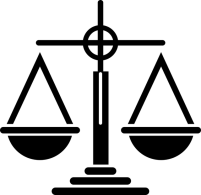 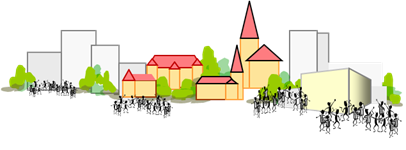 MVG EKD  VIII. Abschnitt
Verfahren der Erörterung 
bei der Mitberatung und der Mitbestimmung
Auf Verlangen der MAV ist eine beabsichtigte Maßnahme mit ihr zu erörtern
§ 38  Mitbestimmung
Im Fall der Erörterung gilt die Zustimmung als erteilt, 
wenn die MAV die Zustimmung nicht innerhalb von zwei Wochen nach dem Abschluss der Erörterung schriftlich verweigert.
Zustimmungsfiktion
Vorgaben zur Erörterung
Die Erörterung ist abgeschlossen, wenn 
          dies durch die MAV oder die Dienststellenleitung schriftlich mitgeteilt wird.
§ 45  Mitberatung
Vorgaben zur Erörterung
Die MAV kann die Erörterung nur innerhalb von 
zwei Wochen nach Bekanntgabe der beabsichtigten Maßnahme verlangen. 
Im Falle einer Nichteinigung hat die Dienststellenleitung oder die MAV 
die Erörterung für beendet zu erklären.
Die Dienststellenleitung hat eine abweichende Entscheidung gegenüber der Mitarbeitervertretung schriftlich zu begründen.
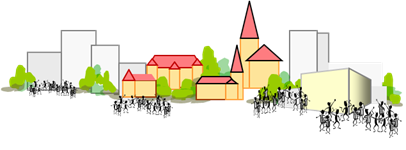 MVG EKD  VIII. Abschnitt
Aufgaben und Befugnisse der Mitarbeitervertretung
§ 36a  Einigungsstelle
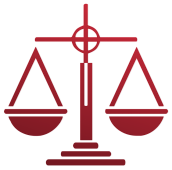 (1)  Die MAV und die Dienststellenleitung können durch Dienstvereinbarung 
regeln, dass in der Dienststelle in Bedarfsfällen oder ständig eine Einigungsstelle 
zu bilden ist.
Schlichtung „light“
(2)  Die Einigungsstelle ist zuständig für Regelungsstreitigkeiten 
zwischen der Dienststellenleitung und der MAV in organisatorischen und sozialen Angelegenheiten nach § 40.
…für den gesamten  
   betrieblichen Ablauf
Der Spruch der Einigungsstelle ersetzt die Einigung zwischen der Dienststellenleitung und der MAV
(3)  Zum notwendigen Inhalt einer Dienstvereinbarung über die Bildung von Einigungsstellen
      gehören Regelungen über das Besetzungsverfahren, das Verfahren vor der Einigungsstelle
      und über den Umfang der Einigungs- und Regelungsbefugnis sowie deren Kosten.
Inhaltliche Vorgaben  
zur Dienstvereinbarung
„Verzicht“ auf 
        eine Schlichtung
Die Dienstvereinbarung kann vorsehen, dass in Angelegenheiten, 
die durch Beschluss der Einigungsstelle bereits entschieden sind, die Kirchengerichte 
nur dann zur Überprüfung und Entscheidung angerufen werden dürfen,
…wenn der Einigungsstellenbeschluss mit dem MVG oder anderen Rechtsvorschriften 
   und Dienstvereinbarungen rechtlich unvereinbar ist.
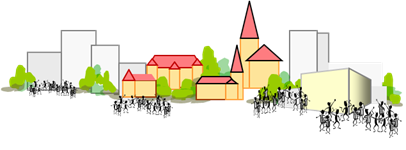 MVG EKD  VIII. Abschnitt
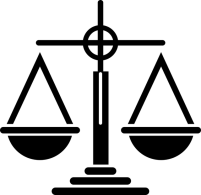 Aufgaben und Befugnisse der Mitarbeitervertretung
…wenn 
nichts mehr hilft
§ 56  Rechtsschutz
Zu kirchengerichtlichen Entscheidungen sind die Kirchengerichte 
in erster Instanz und in zweiter Instanz der Kirchengerichtshof der EKD berufen. Die Bezeichnung der Kirchengerichte erster Instanz können die Gliedkirchen abweichend regeln .
Zu gerichtlichen Entscheidungen in erster Instanz wird für den Bereich der EKiR 
und des Diakonischen Werkes RWL eine Gemeinsame Schlichtungsstelle gebildet, 
die aus mindestens zwei Kammern mit je drei Mitgliedern besteht, von denen je 
eines den Vorsitz führt.
Bezeichnung 
        In der EKiR
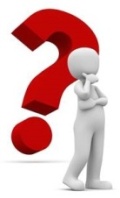 Die Bezeichnung Schlichtungsstelle macht deutlich, 
dass trotz des gerichtskonformen Verfahrens eine gütliche Einigung bei den Streitigkeiten 
im Vordergrund stehen soll. Dies entspricht auch weitgehend der Praxis der Schlichtungsstelle, unabhängig von der Rechtslage die Ursachen von Konflikten aufzuklären
Schlichtungsstelle
Gemeinsame Schlichtungsstelle der Ev. Kirche im Rheinland 
und des Diakonischen Werkes Rheinland-Westfalen-Lippe e.V. - Diakonie RWL
Charlotte PilscheurGeschäftsführung
Lenaustraße 41, 40470 DüsseldorfTelefon: 0211 6398-430Telefax: 0211 6398-431schlichtungsstelle@diakonie-rwl.de
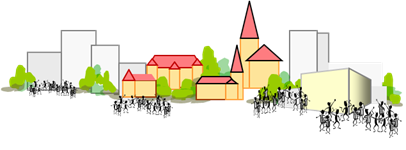 MVG EKD  XI. Abschnitt
Kirchengerichtlicher Rechtsschutz
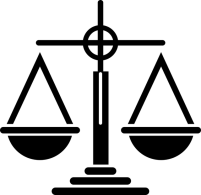 § 60  Zuständigkeit der Kirchengerichte
Auf Antrag der MAV entscheiden die Kirchengerichte über alle Streitigkeiten, 
die sich aus der Anwendung des MVG zwischen den jeweils Beteiligten ergeben.
Dabei sind die jeweiligen Fristen zu beachten.
…wenn 
nichts mehr hilft
( 8 ) Der kirchengerichtliche Beschluss ist verbindlich.
§ 61  Durchführung des kirchengerichtlichen Verfahrens in erster Instanz
Frist
( 1 ) Sofern keine besondere Frist für die Anrufung der Kirchengerichte 
festgelegt ist, beträgt die Frist zwei Monate nach Kenntnis einer Maßnahme 
oder eines Rechtsverstoßes
zwei Monate 
      nach Kenntnis
( 2 ) Der Vorsitzende der Kammer hat zunächst durch Verhandlungen mit 
den Beteiligten auf eine gütliche Einigung hinzuwirken (Einigungsgespräch). Gelingt diese nicht, so ist die Kammer einzuberufen.
Einigungsgespräch
( 3 ) Das Einigungsgespräch findet unter Ausschluss der Öffentlichkeit statt.
( 4 ) Die Beteiligten können zu ihrem Beistand jeweils eine Person hinzuziehen. die Mitglied einer Kirche der Arbeitsgemeinschaft Christlicher Kirchen angehört.
Christlicher Anwalt
Für die Übernahme der Kosten findet § 30 Anwendung.
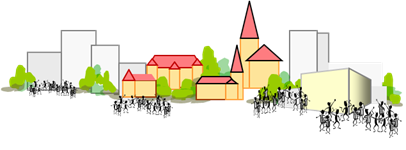 MVG EKD  XI. Abschnitt
Kirchengerichtlicher Rechtsschutz
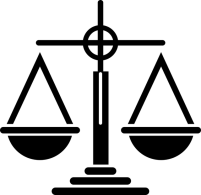 …wenn 
nichts mehr hilft
die Kirchengerichte entscheiden 
über alle Streitigkeiten, die sich aus der Anwendung des MVG ergeben.
§ 60 MVG
( 6 ) …wird über die Ersetzung der Zustimmung der MAV entschieden. Die Entscheidung 
      muss  sich im Rahmen der Anträge von Dienststellenleitung und MAV halten.
In den Fällen 
der Mitbestimmung
( 5 ) …haben die Kirchengerichte lediglich zu prüfen und festzustellen, ob für die MAV ein 
      Grund zur Verweigerung der Zustimmung nach § 41 vorliegt. Wird festgestellt, dass 
      kein Grund zur Verweigerung vorliegt, gilt die Zustimmung der MAV als ersetzt.
In den Fällen 
der eingeschränkten 
Mitbestimmungsrecht
( 4 ) …stellen die Kirchengerichte nur fest, ob die Beteiligung der MAV erfolgt ist. 
       Ist das nicht der Fall, hat dies die Unwirksamkeit der Maßnahme zur Folge.
In den Fällen 
der Mitberatung
( 7 ) …wird festgestellt, ob die Weigerung der Dienststellenleitung, 
       die von der MAV beantragte Maßnahme zu vollziehen, rechtwidrig ist. Ist das der Fall, 
       hat die Dienststellenleitung erneut unter Berücksichtigung des Beschlusses über den 
       Antrag der MAV zu entscheiden.
In den Fällen zu 
Initiativanträgen
In den Fällen zu Dienstvereinbarungen
( 3 ) …wird vom Kirchengericht nur ein Vermittlungsvorschlag unterbreitet.
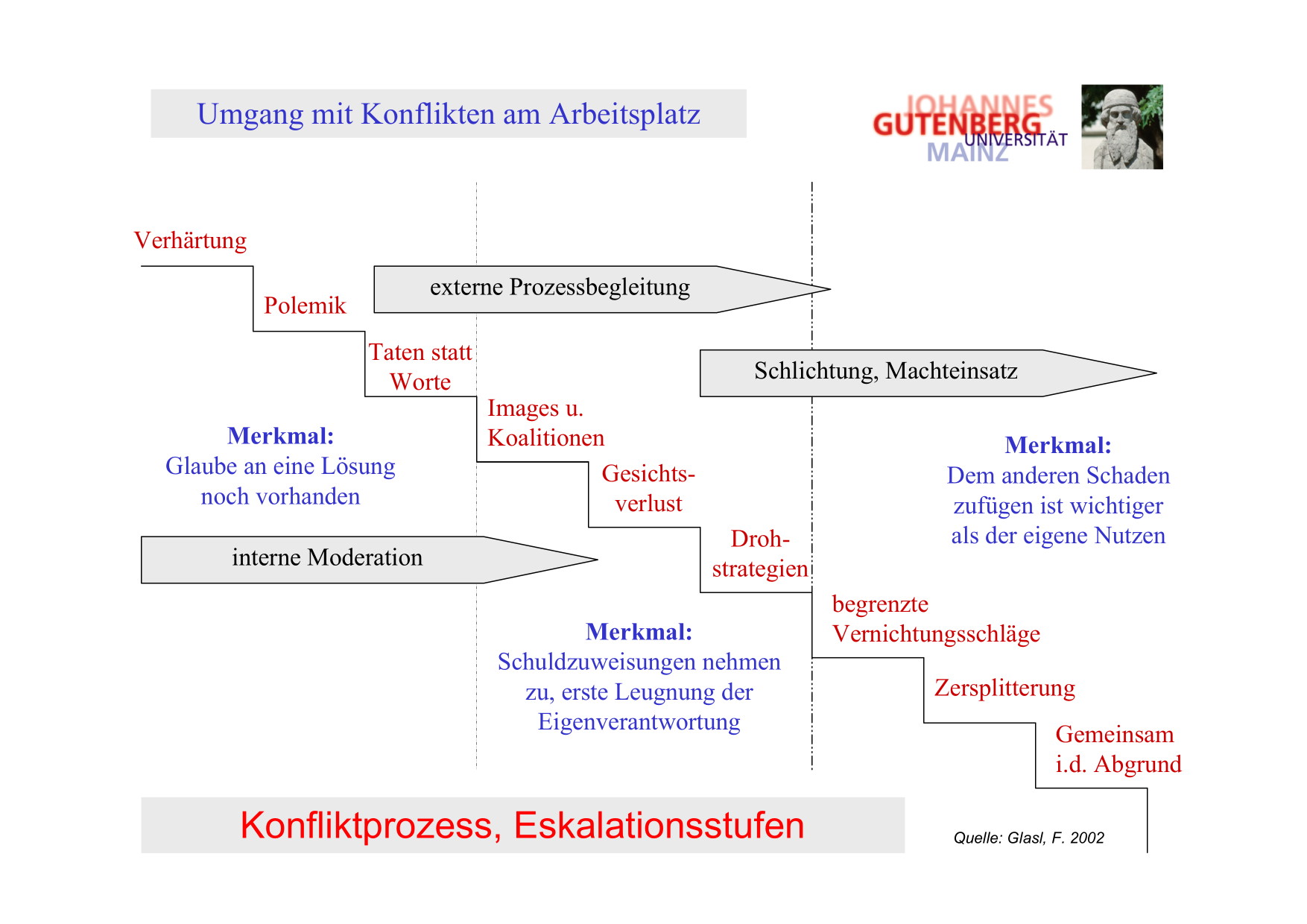 … lohnt der ganze Aufwand -
    um was ging es eigentlich ?
… kleinliche Machtspiele -
    oder Grundsatzfragen ?
… gibt es (k)einen anderen Weg 
    als die Schlichtung ?
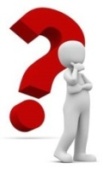 … Schlichtung statt interne Konfliktlösung
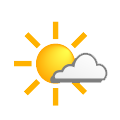 Streitfall
Beratung
MAV Sitzung
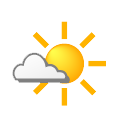 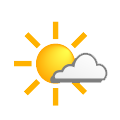 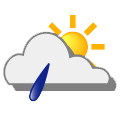 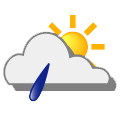 Erörterung
Ablehnung
erneute Beratung
MAV Sitzung
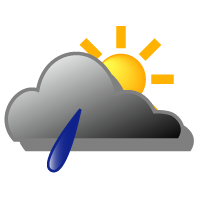 Beschwerde
erklärtes Scheitern
Beschlüsse
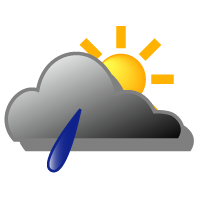 …wir beantragen die Schlichtung
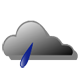 Fristprüfung
…wir beantragen Kostenübernahme
Antragsstellung
für Rechtsbeistand
Internes 
Verfahren
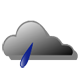 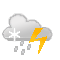 Externes 
Verfahren
Schlichtungsstelle
Antragsprüfung
Verwerfung
Annahme
Antrag
mündliche Verhandlung
Einigungsgespräch
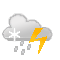 Einigung
Ergebnislos
Kammertermin
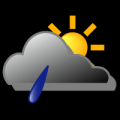 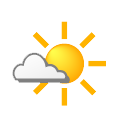 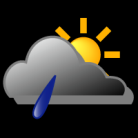 Beschluss
Beschwerde  KGH
Annahme
Ablehnung
Beschluss
© Gisbert Fischer 2010/17
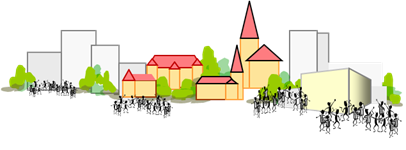 MVG EKD  XI. Abschnitt
Kirchengerichtlicher Rechtsschutz
Recht haben – um jeden Preis ?
…welcher Weg führt zum Ziel
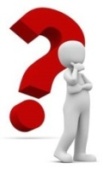 …oft fehlt einfach NUR mehr 
oder verständliche Erklärung.-
bei mangelndem Vertrauen 
hört niemand richtig zu….
Abwägen von Interessen
… nicht jede (Ver-)Änderung ist Teufelswerk
… auch Dienstgeber können Recht haben
… ein Anwalt ist kein Mitglied der MAV
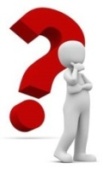 Beurteilung der Streitfälle aus anderer Sicht
…mit zunehmendem Ärger 
und mit Dauer des Konfliktes 
nimmt die Betriebsblindheit 
der Beteiligten zu
Unterstützung durch die Mitarbeitenden
Beratung durch Gewerkschaft und Verbände
Hilfestellung durch Regio-MAV und GesA
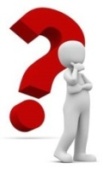 Nach der Schlichtung wird alles besser…
…viele Konflikte werden 
durch persönliche Interessen 
ausgelöst,- diese sind offen zu 
hinterfragen und einzugrenzen
…wer oder was hat den Konflikt verursacht
…geht es um Grundsatzfragen oder Abläufe
…ist das Schlichtungs-Ergebnis den Aufwand wert ?
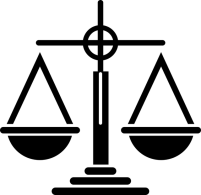 …ergänzende Urteile zur Mitbestimmung
1
Änderung von Dienstzeitenregelung erfordert Mitbestimmung 
(VG Berlin Nr. 7/2016 v. 09.02.2016)
Das Verwaltungsgericht Berlin hat entschieden, dass vor der Änderung einer auf 
langjähriger Übung beruhenden Dienstzeitenregelung (hier: Rosenmontag) der 
Personalrat beteiligt werden muss.
….was ist eigentlich eine Betriebliche Übung 
…was ist langjährig ?
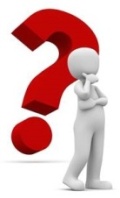 lfd. Rechtsprechung
…wo finde ich was
2
Kein Alleinbestimmungsrecht der Dienststellenleitung bei der Dienstplangestaltung 
KGH-EKD, Beschluss vom 30.05.2016, I-0124/41-2016
Kommt eine Einigung über einen Dienstplan nicht rechtzeitig zustande, muss die Dienststellenleitung beim Kirchengericht nicht nur den Antrag nach § 38 Abs. 4 MVG-EKD stellen, sondern zugleich im Wege der einstweiligen Verfügung beantragen, der Mitarbeitervertretung die Duldung der Durchführung eines Dienstplans aufzugeben.

…wichtig für alle MAVen die mit Dienstplänen zu tun haben
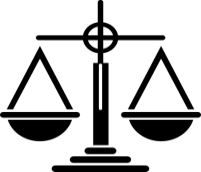 …Urteile mit Folgen für die MAV-Aufgaben
3
Anspruch der MAV auf Bruttolohnliste 
KGH.EKD, Beschluss v. 05.12.2016, II-0124/28-2016
Die Mitarbeitervertretung hat Anspruch auf Aushändigung einer Liste mit allen in der Dienststelle gezahlten Bruttovergütungen. Die Bruttolohnlisten, sind im Sinne von 
§ 34 Abs. 3 Satz 1 MVG-EKD, zur Durchführung der Aufgaben der MAV erforderlich.

…durch den Zusammenhang mit § 34, als Voraussetzung zu § 35, ist das ein sehr wichtiges Urteil. Letztendlich erweitert der KGH damit die „Vorgaben“ des MVG
14
Beschwerderecht der Mitarbeitervertretung
KGH, Beschluss v. 29.08.2016, II-0124/7-2016
Der KGH stellt mit seinem Beschluss fest, dass die schlichte Feststellung des Aufsichtsorgans auf eine berechtigte Beschwerde, es gäbe unterschiedliche Auffassungen bei der Anwendung von Gesetzen und anderen Rechtsvorschriften, rechtswidrig ist.

Die Mitarbeitervertretung hatte mit einer Reihe von Beschwerden gemäß § 48 Abs.1 MVG an den Verwaltungsrat gewandt. In seiner abschließenden Stellungnahme teilte der Vorsitzende des Verwaltungsrats mit, dass es bei der Anwendung von Gesetzen und anderen Rechtsvorschriften unterschiedliche Auffassungen geben kann. Allein dies rechtfertigt keine Beschwerde und lehnte eine Verfolgung der Beschwerden im Sinne des § 48 MVG.EKD ab.

…wichtig für alle MAVen die mit ignoranten „Aufsichtsgremien“ zu tun haben.
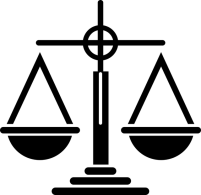 …Urteile mit Folgen für die MAV-Aufgaben
12
Abmahnung eines Betriebsratsmitglieds – 
Anspruch auf Entfernung der Abmahnung aus der Personalakte 
Bundesarbeitsgericht vom 9.9.2015 

Orientierungssätze
Die Abmahnung eines Betriebsratsmitglieds wegen einer Verletzung seiner Amtspflichten 
als Betriebsrat ist unzulässig, wenn diese mit der Androhung arbeitsrechtlicher Konsequenzen 
in Bezug auf sein Arbeitsverhältnis verknüpft ist.
Ein Betriebsratsmitglied hat einen Anspruch auf Entfernung einer solchen Abmahnung
 aus der Personalakte. Dem Betriebsrat als Gremium steht ein solcher Anspruch dagegen 
nicht zu.

…bei Betriebsrats,- MAV-Mitgliedern besteht die Besonderheit, 
dass es zwei verschiedene Arten von Abmahnungen gibt: 
die individualrechtliche und die betriebsverfassungsrechtliche
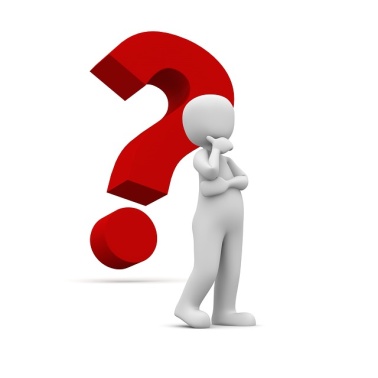 Abmahnung, was hat die MAV damit zu tun? 
Abmahnungen unterliegen nicht der Mitbestimmung. Daher hat die MAV damit erstmal gar nichts zu tun. Sollte aber eine Abmahnung für eine mitbestimmungspflichtige Kündigung genutzt werden,- dann doch…
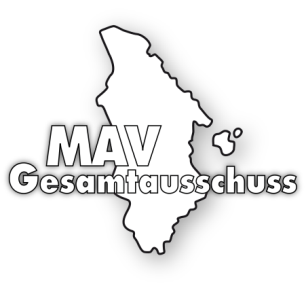 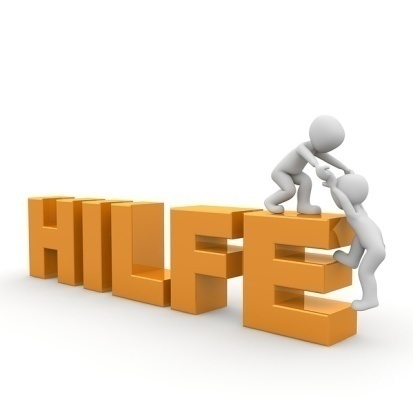 Der Gesamtausschuss der EKiR 
Ist die Vertretung aller MAVen auf Landeskirchenebene.
Der GesA beantwortet grundsätzliche Fragen, die sich aus der MAV-Praxis 
stellen. Missstände, die sich aus dem kirchlichen Arbeitsrecht entstehen,  
werden vom GesA  den Arbeitsrechts-Referenten der EKiR und DW-RWL 
zur Abhilfe vorgetragen.
http://www.mav-gesa-ekir.de
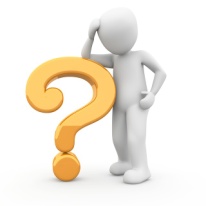 Als lfd. Hilfestellung für die MAVen in der EKiR informiert der GesA über alles was für die MAV Arbeit notwendig und von Interesse ist, auf seiner Homepage.
Hilfestellung 
für die MAVen im Bereich der EKiR
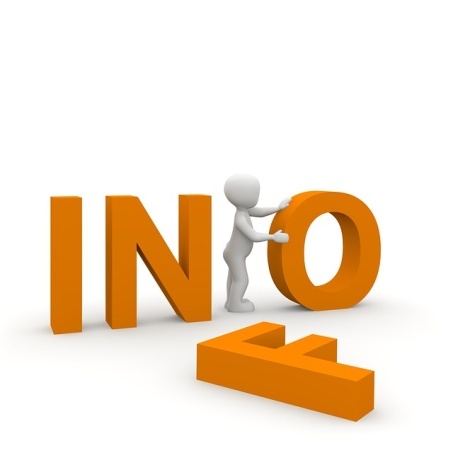 Die Regio-MAV 
ist die Vertretung der MAVen auf Kirchenkreis-Ebene
Bei ihren Regionalversammlungen geht es nicht nur ums Kaffeetrinken,- sondern um den Erfahrungsaustausch und die gegenseitige Hilfestellung
Die Termine unserer Versammlungen findet Ihr auf unserer Homepage
https://regiomavmdn.wordpress.com
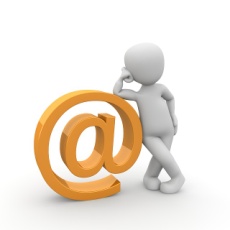 Regio-MAV Infodienst
Über die Regio-MAVen erhalten die angeschlossenen MAVen per email 
eine Zusammenstellung von Infos zur Unterstützung der lfd. MAV-Arbeit. 
Der Infodienst kann auch auf der GesA Homepage abgerufen werden.
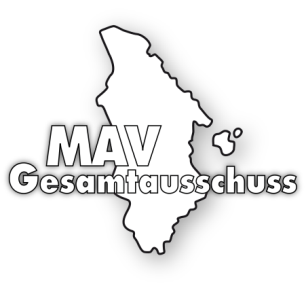 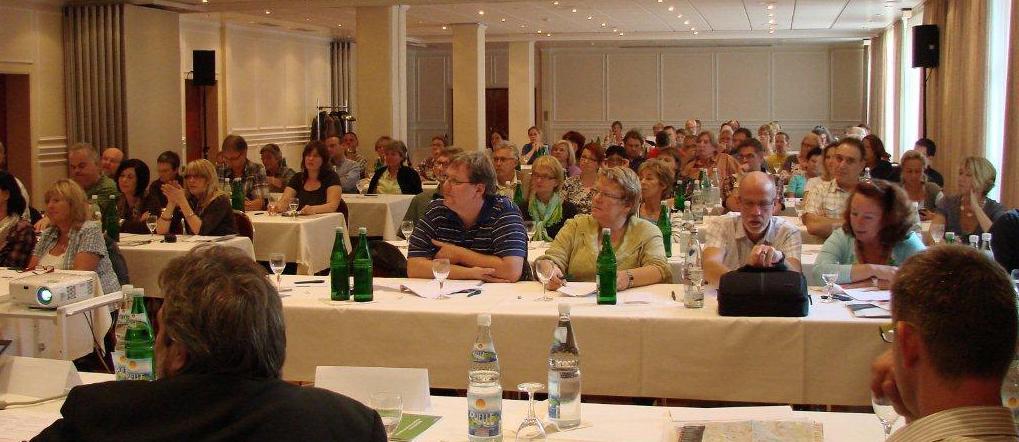 Infos zur MAV Arbeit,
Gesetzestexte, Urteile 
und Hilfsmittel der 
Gewerkschaften 
und Verbände 
sind im Internet leicht 
und schnell zu finden…
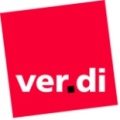 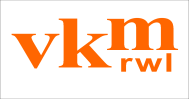 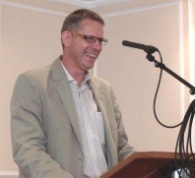 …sie ersetzen aber nicht 
den Erfahrungsaustausch 
mit anderen MAVen bei MAV Tagungen
…und MAV Fortbildungen
Eine Übersicht der Angebote findet ihr unter
http://www.mav-gesa-ekir.de
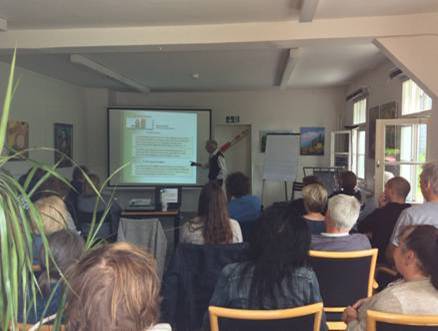 ESSEN
Mettmann
Niederberg
WUPPERTAL
REGIO MAV
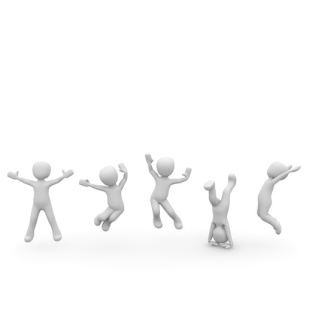 Gut informierte Mitarbeitervertretungen 
wissen um ihre Rechte und lassen sich 
nicht einschüchtern
…deshalb MAV Fortbildungen
Danke für Eure Aufmerksamkeit
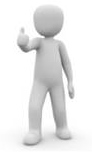 Gemeinsam sind wir stark
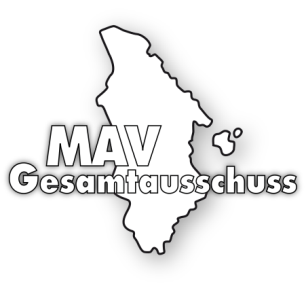 Hinweise
für die Nutzer
Die Zusammenstellung bezieht sich auf die
Regelungen zum Arbeitsrecht in der Evangelischen Kirche im Rheinland
Stand: 2015/17
Es handelt sich um eine vereinfachte Darstellung der Bestimmungen des BAT-KF und ARRG der EKiR ohne Anspruch auf Richtigkeit
Zur Vertiefung ist empfohlen, aktuelle Texte und Kommentierungen der Regelungen zu nutzen
Der Foliensatz ist für die Nutzung von Mitarbeitervertretungen freigegeben
Für  GesA und Regio-MAV-Seminare im Bereich der EKiR können weitere Zusammenstellung als animierte PowerPoint Präsentation erbeten werden.
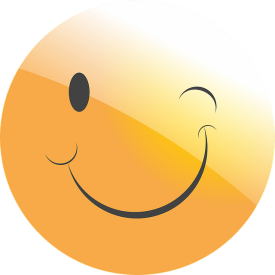 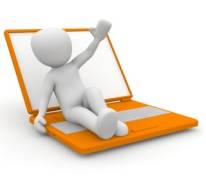 Gisbert Fischer mailto:bilderwerkstatt@t-online.de
Bilder, Fotos und Graphiken sind lizenzfrei gefunden bei https://pixabay.com/de